Resources for Religious Education in Catholic Post-Primary Schools
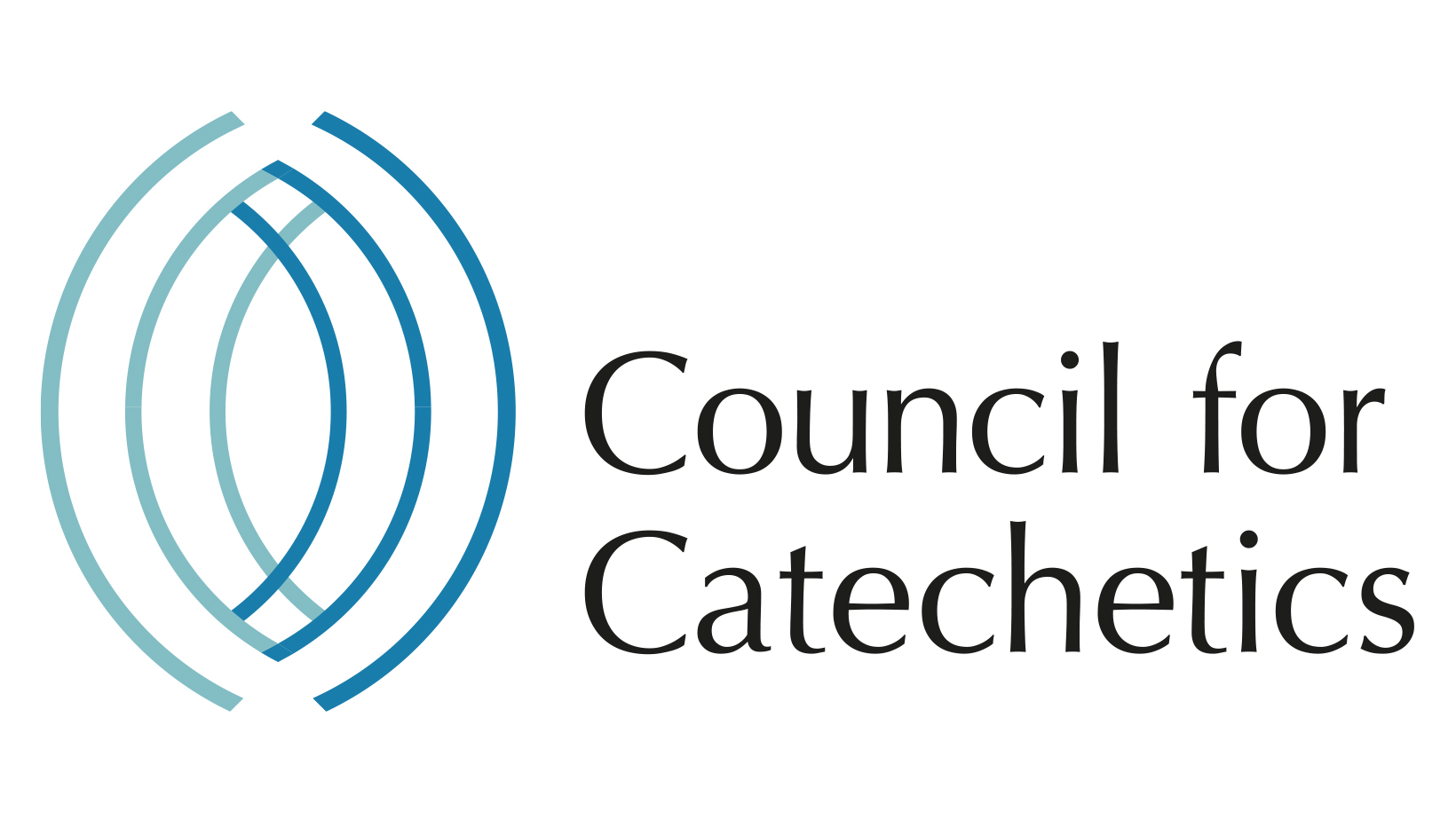 Dr Alexander O’Hara 
National Director for Catechetics 
alex.ohara@iecon.ie
1. Key Documents
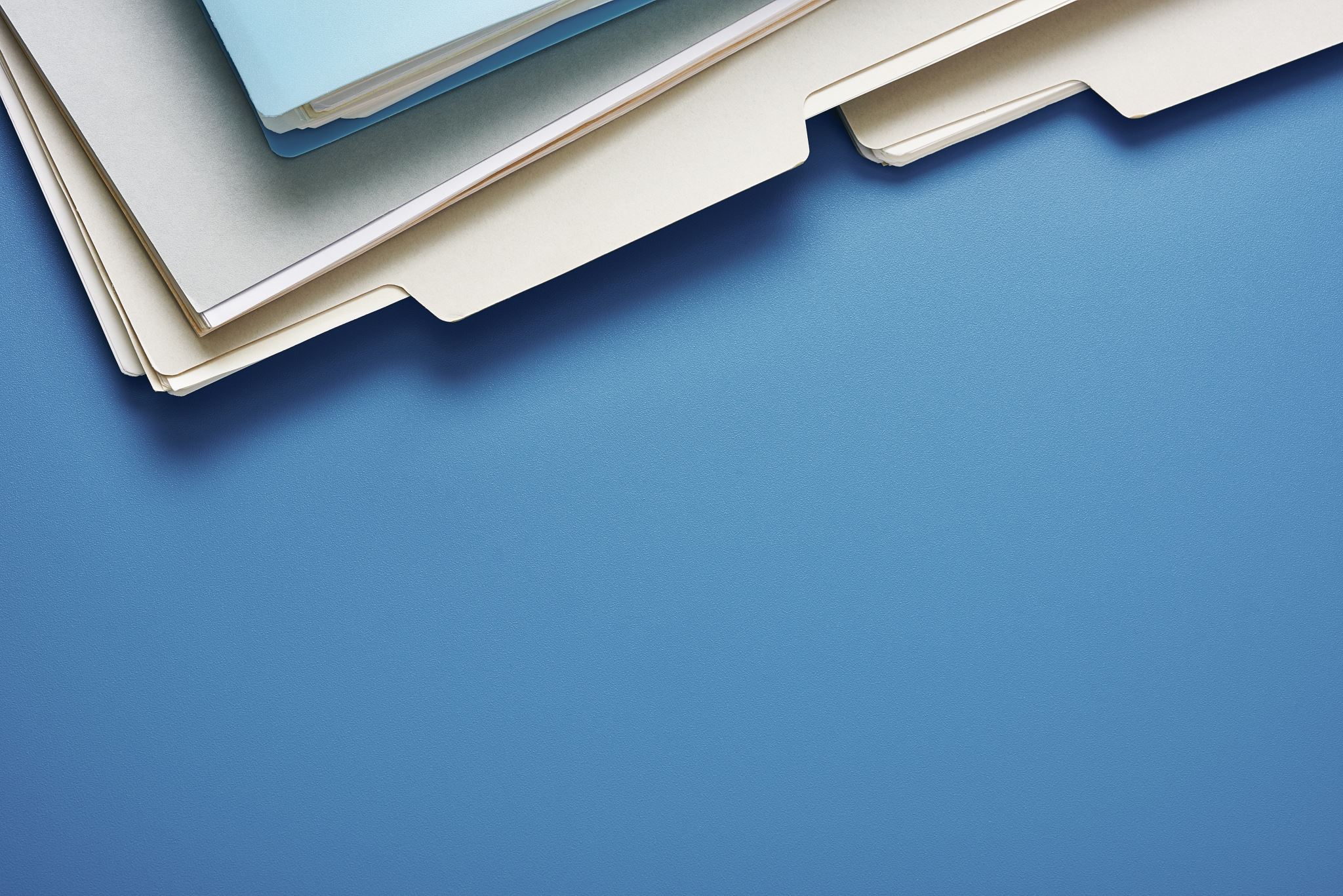 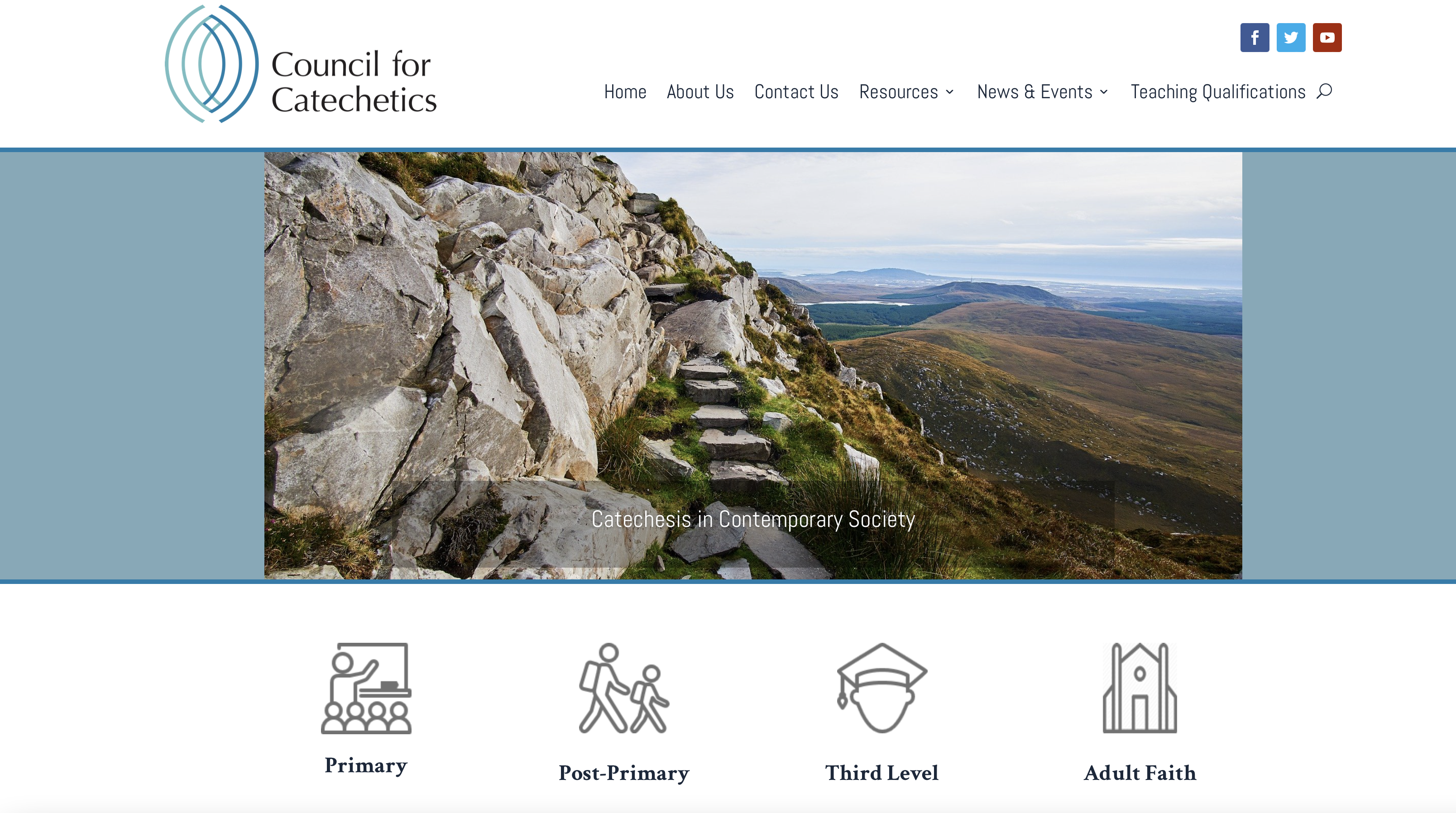 Resources at: https://religiouseducation.ie
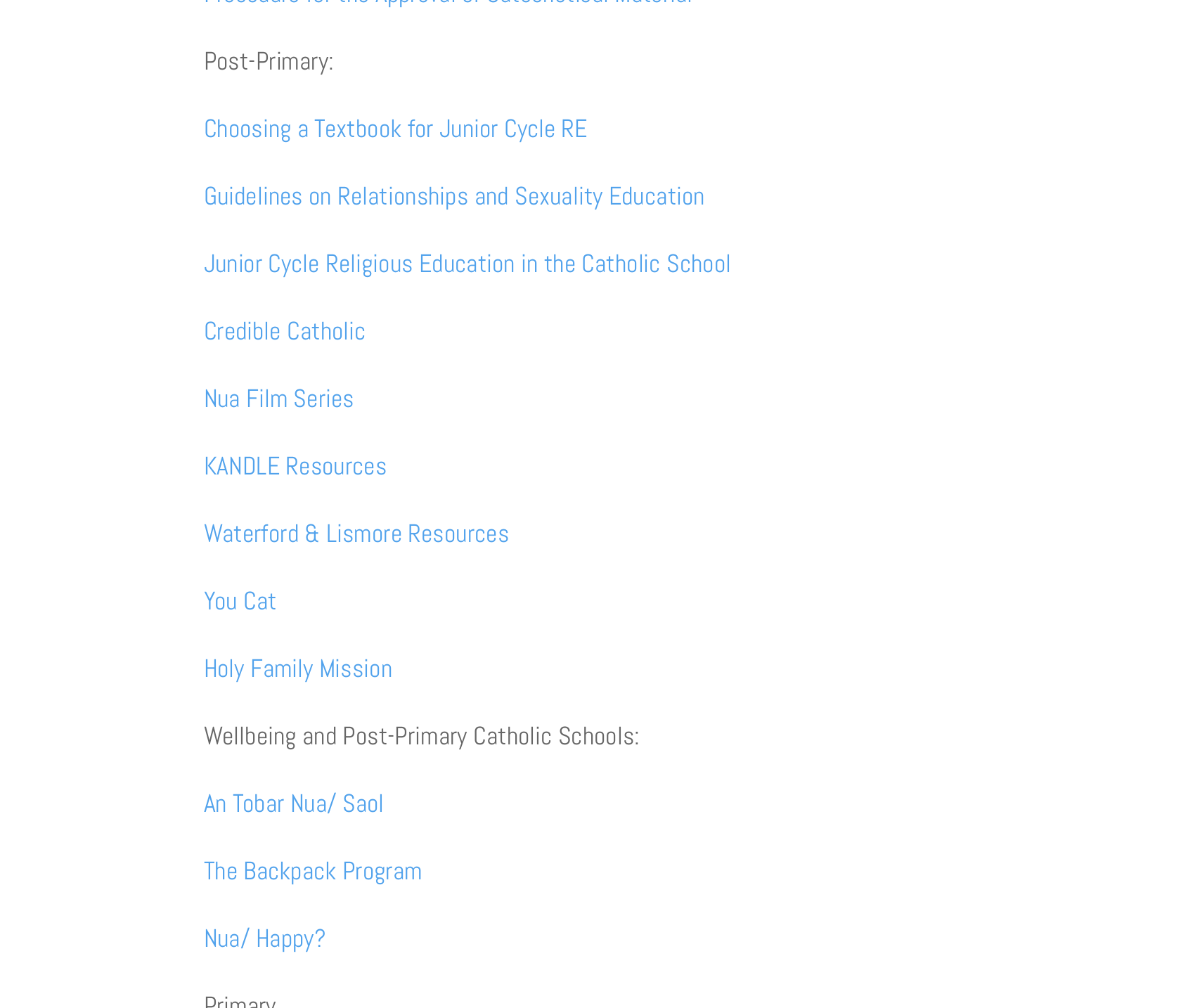 Roadmap for Catholic Education (chs. 4 & 5):  https://religiouseducation.ie/share-the-good-news-the-national-directory-for-catechesis-in-ireland-2/
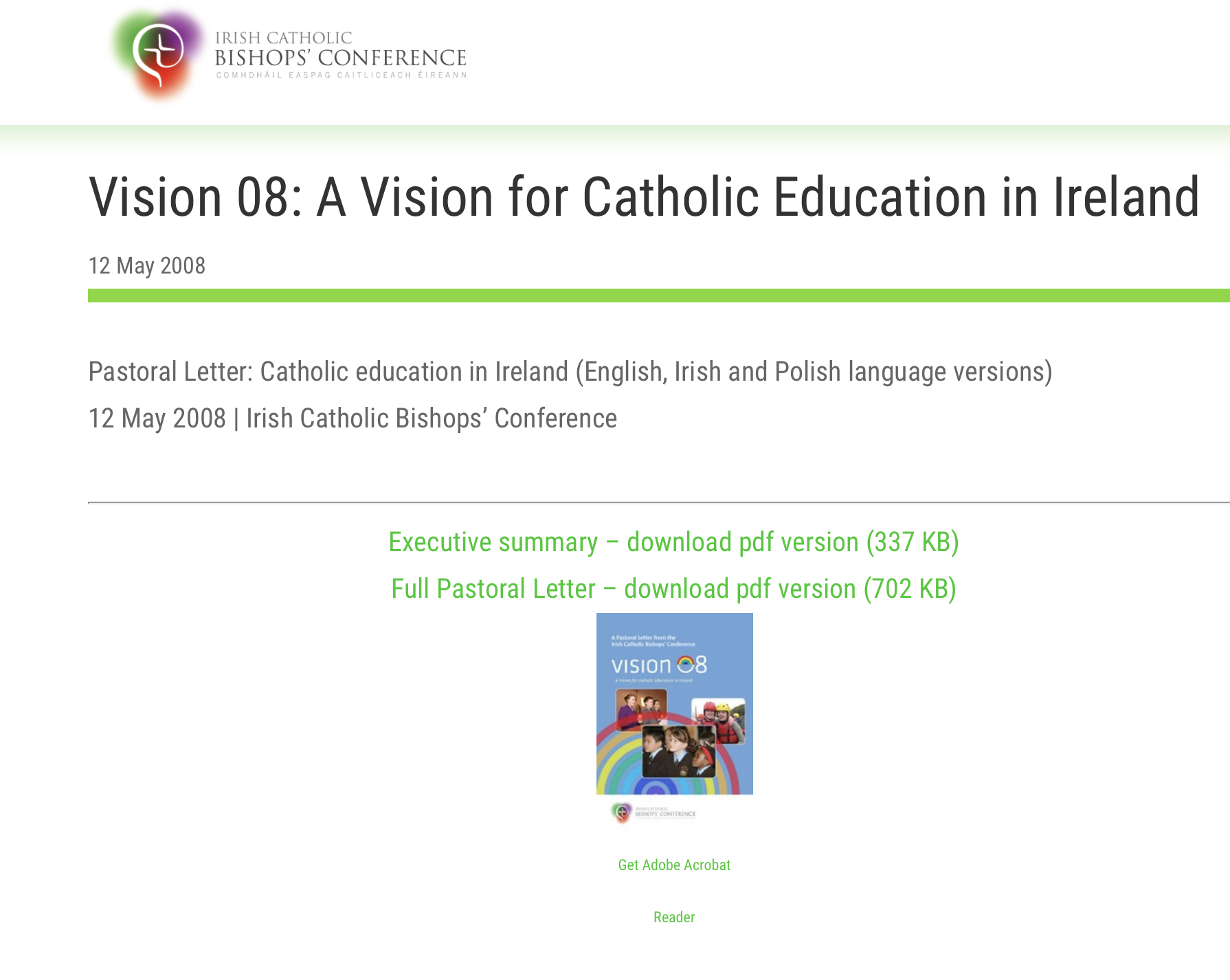 Vision Statement for Catholic Education:  https://religiouseducation.ie/documents/
2. Resources for Religious Education in Catholic Schools
Senior Cycle Non-Exam RE resource:  https://catholiceducation.ie/credible-catholic/
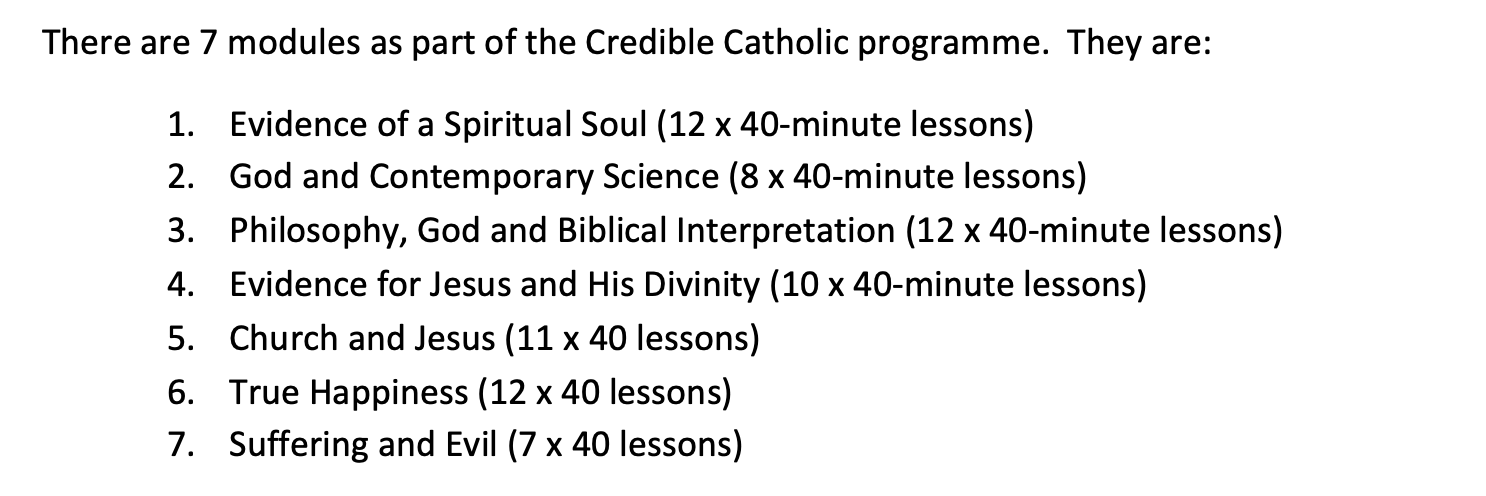 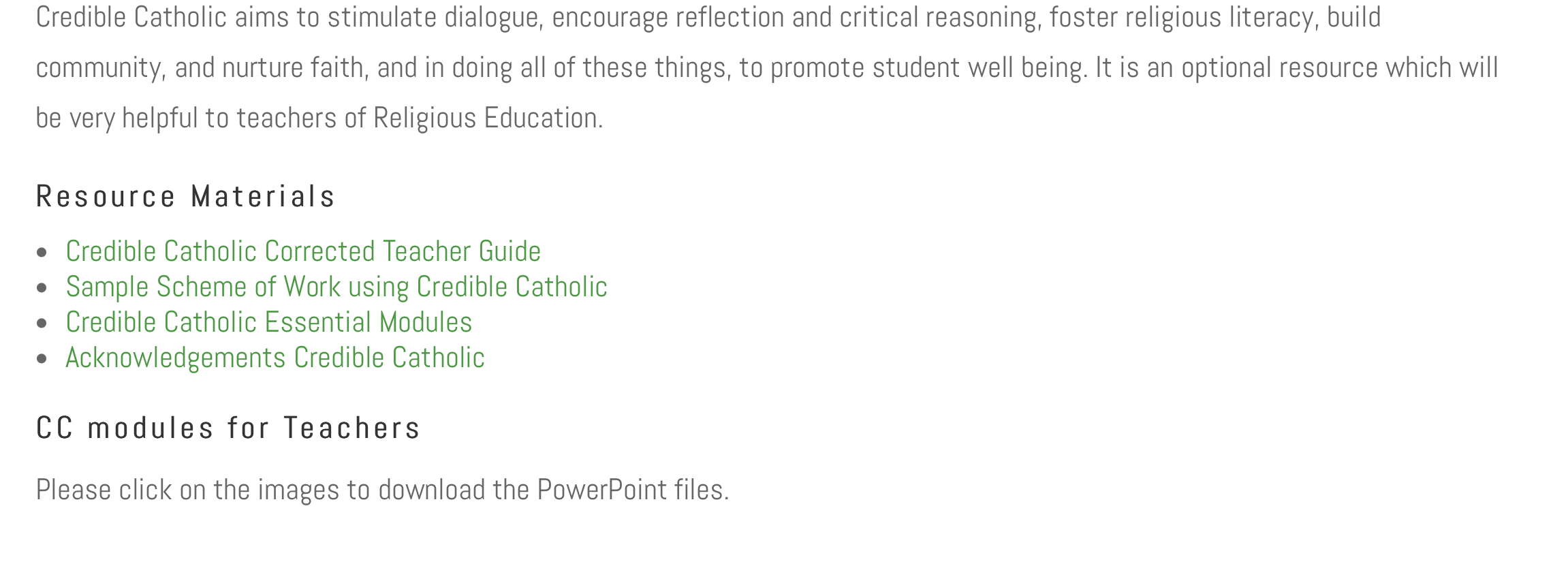 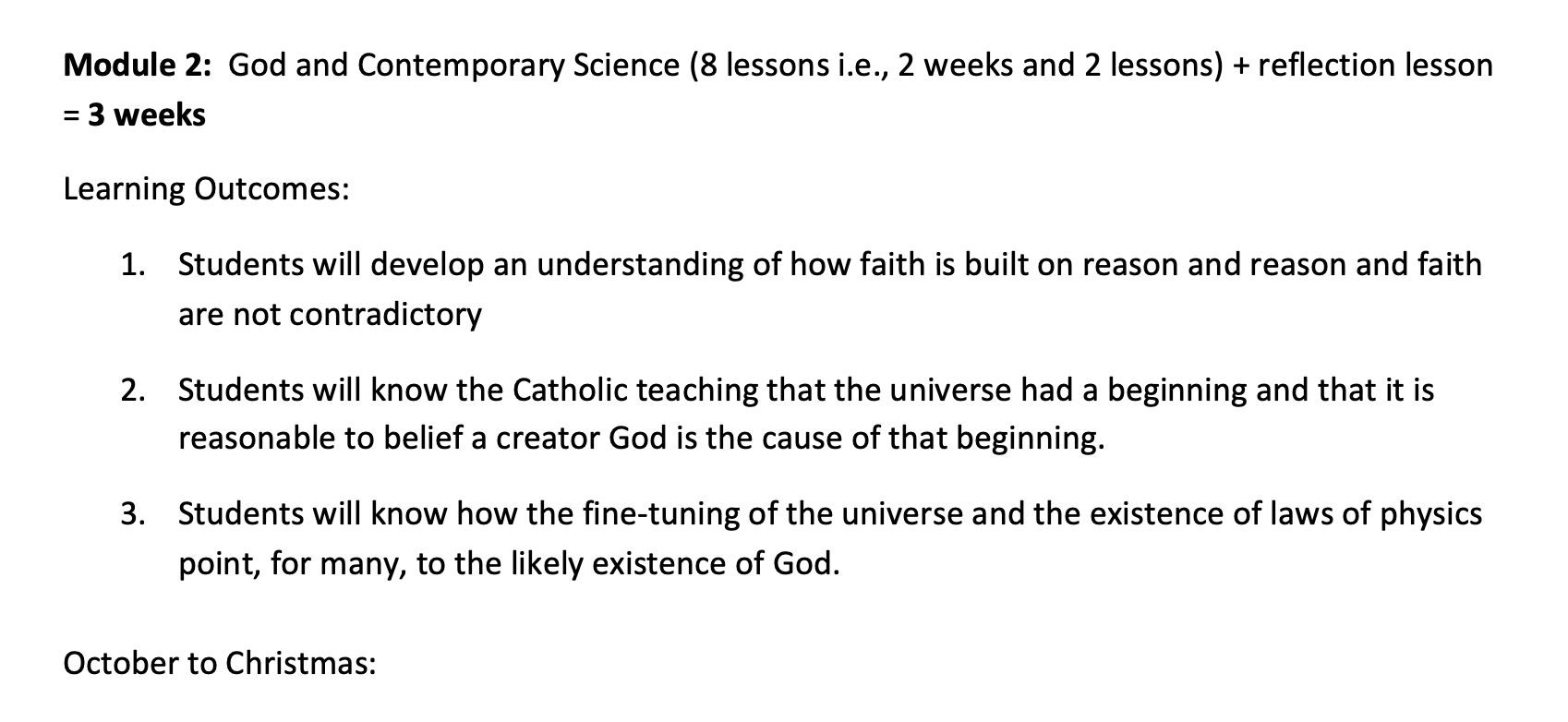 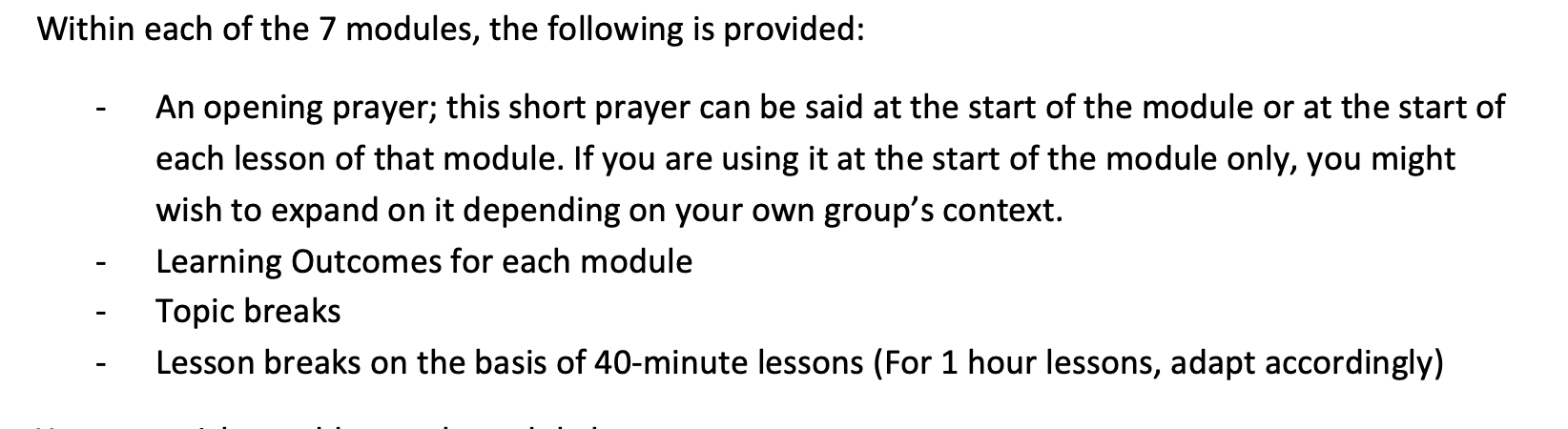 Sample Lesson: True Happiness
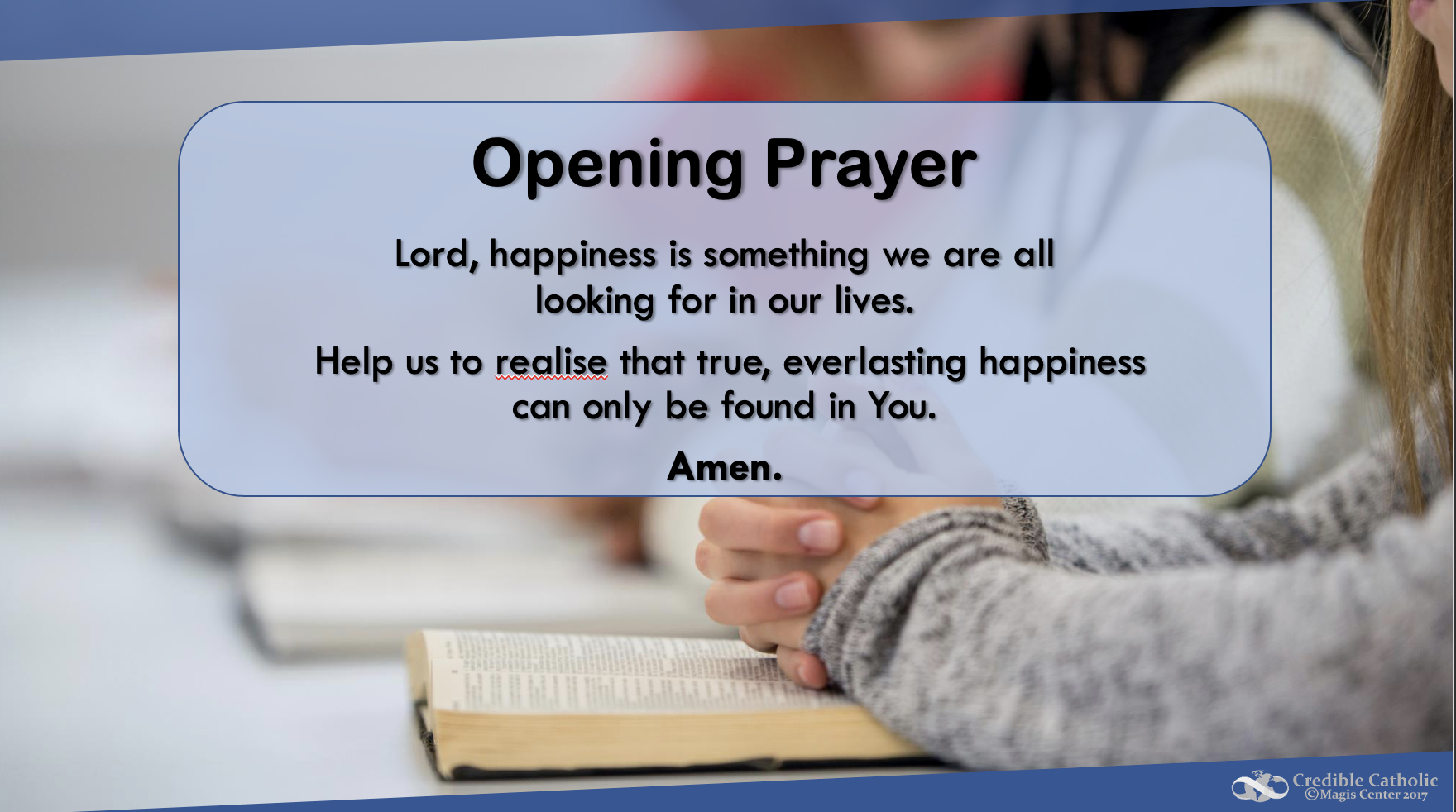 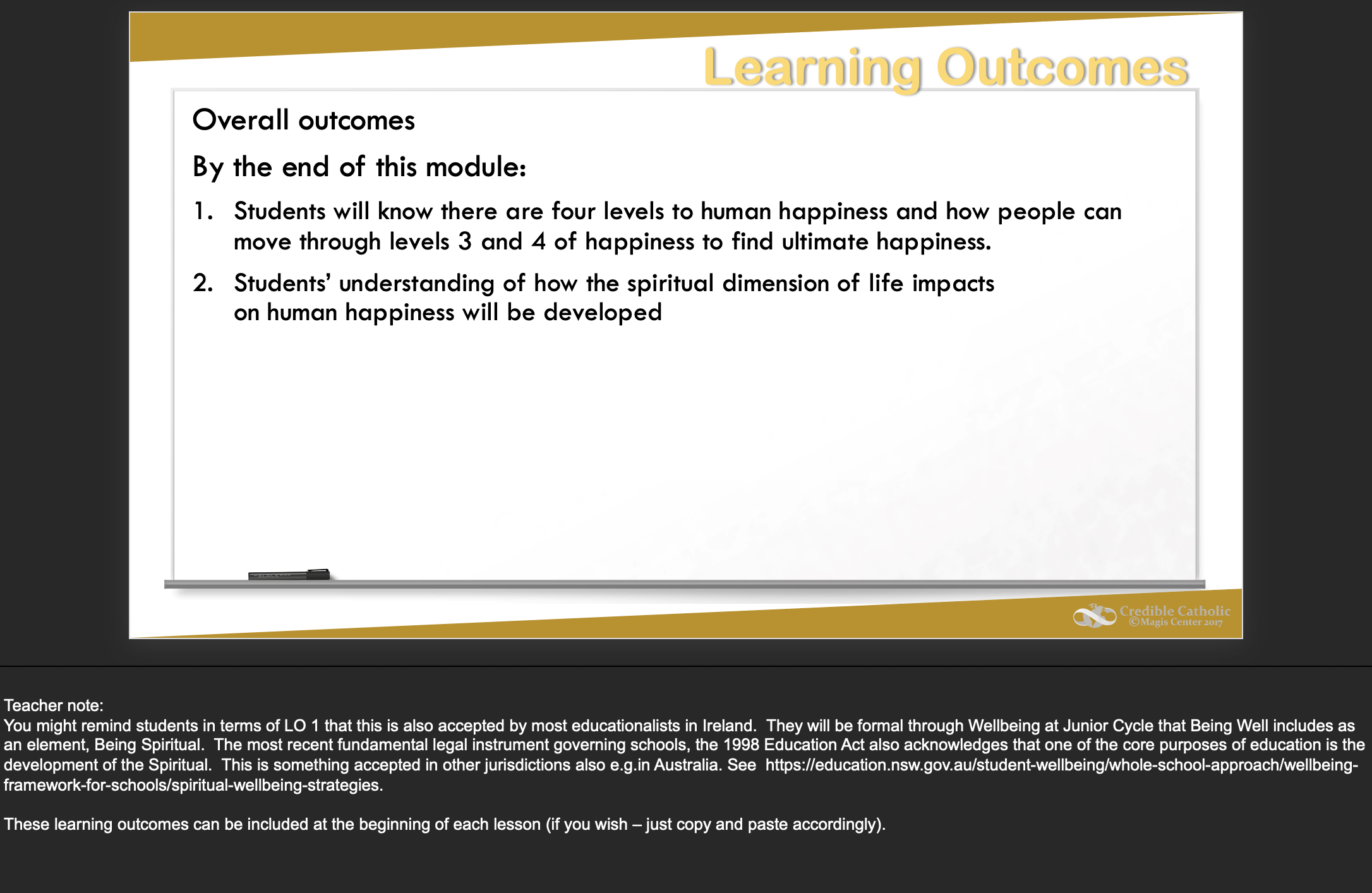 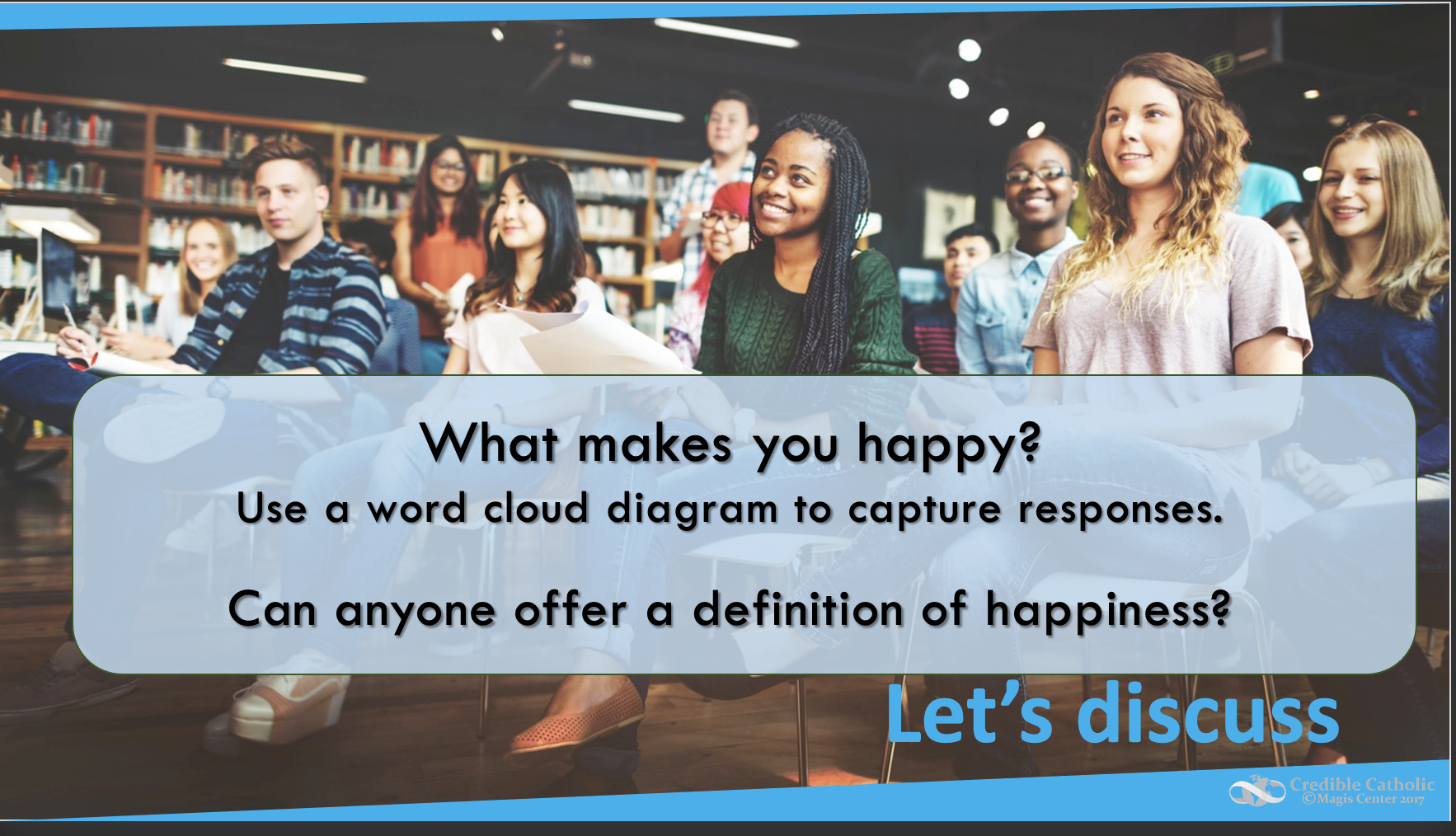 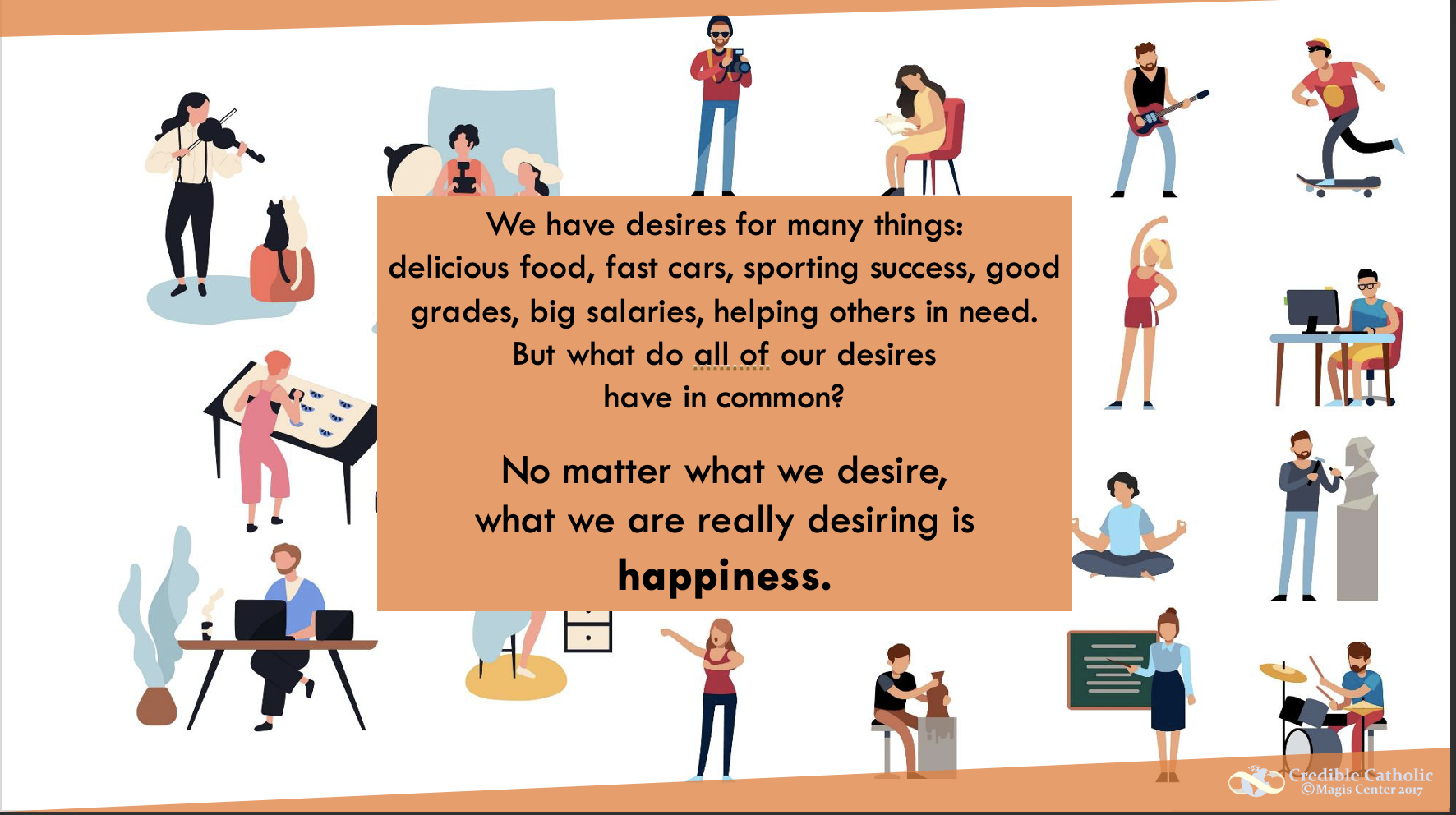 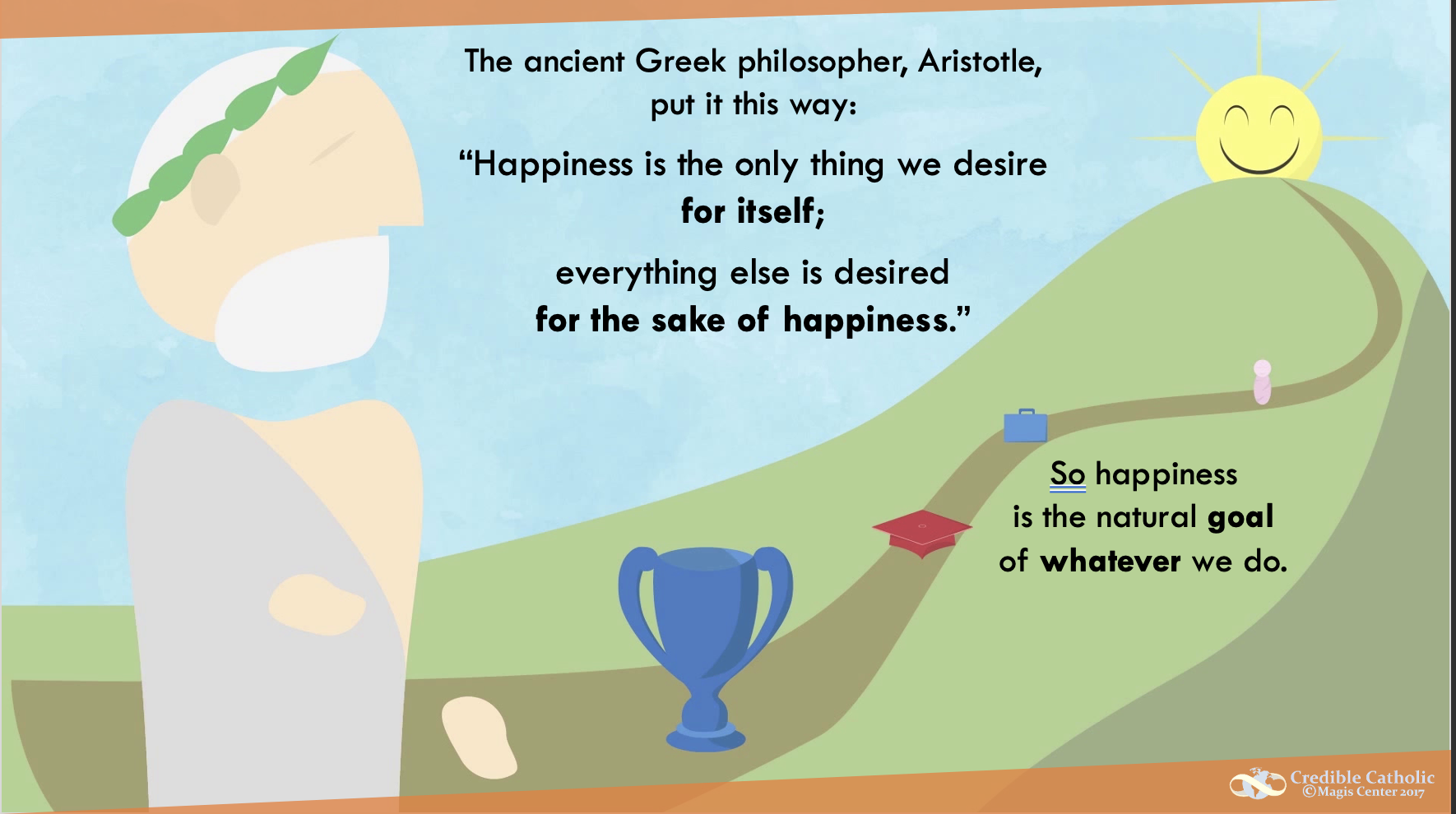 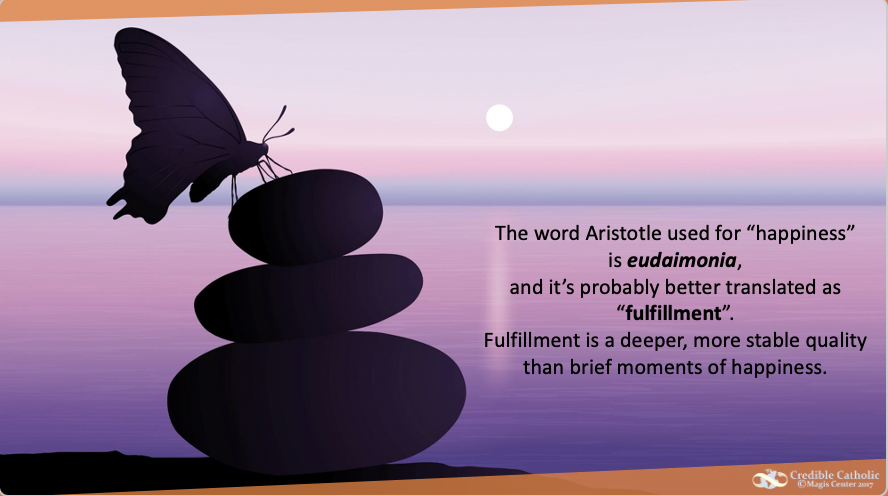 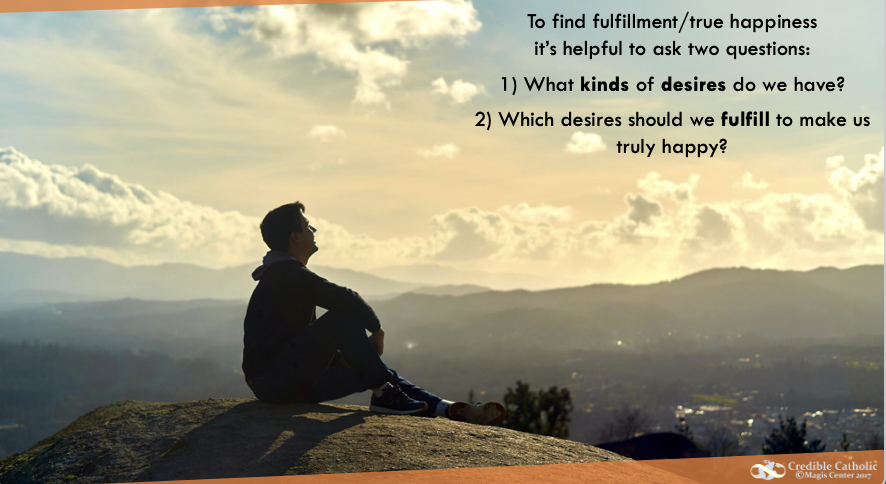 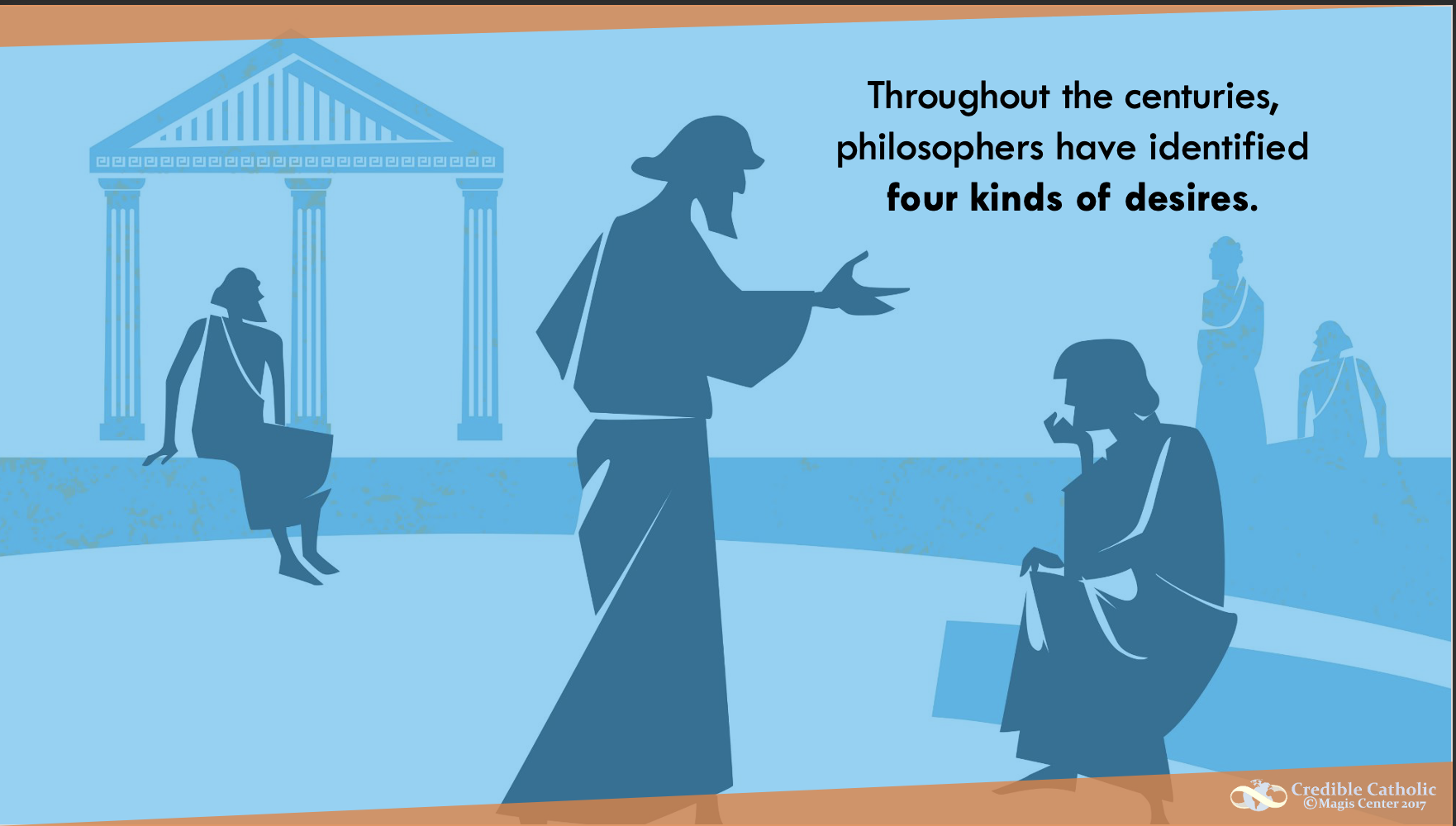 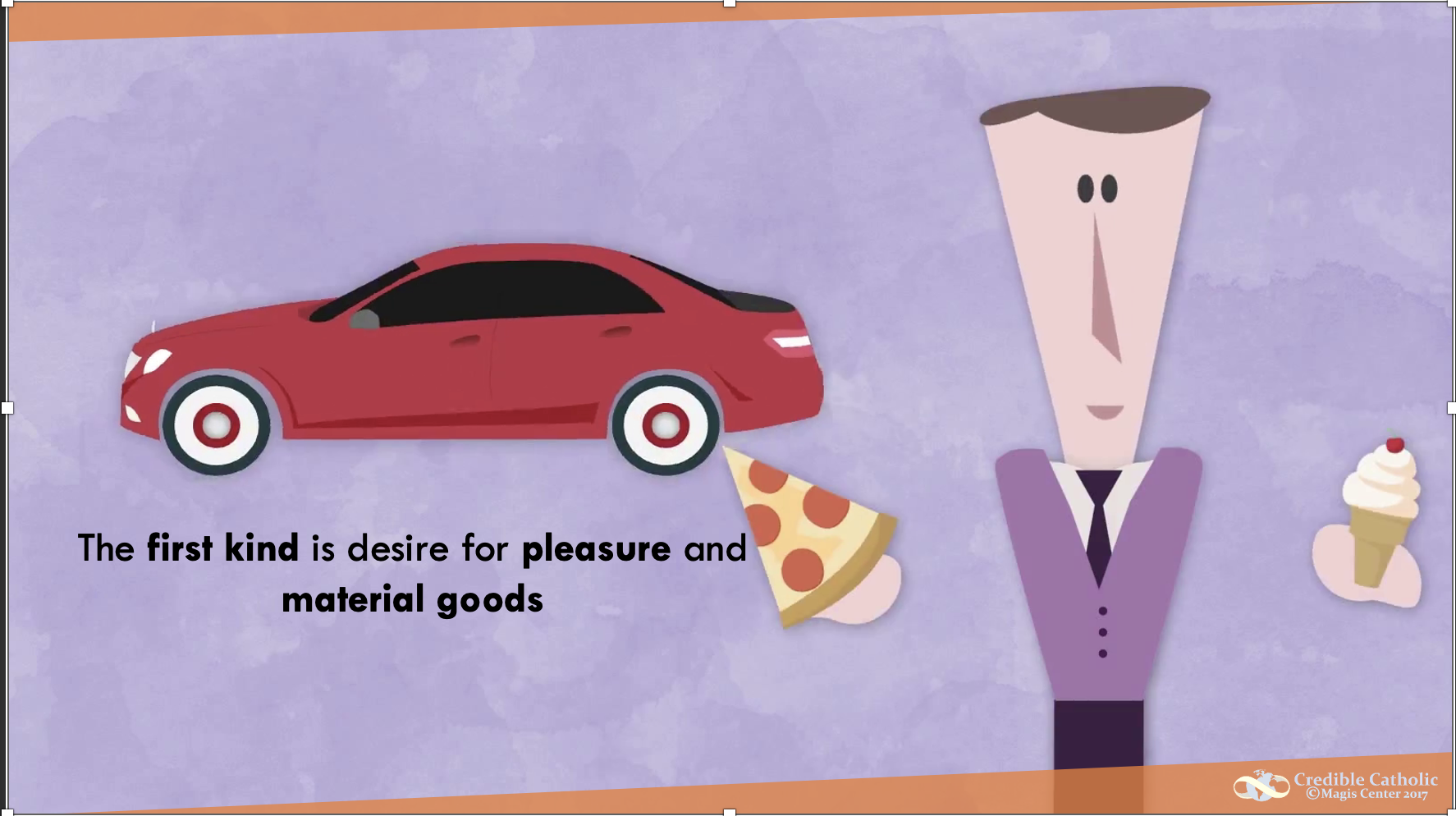 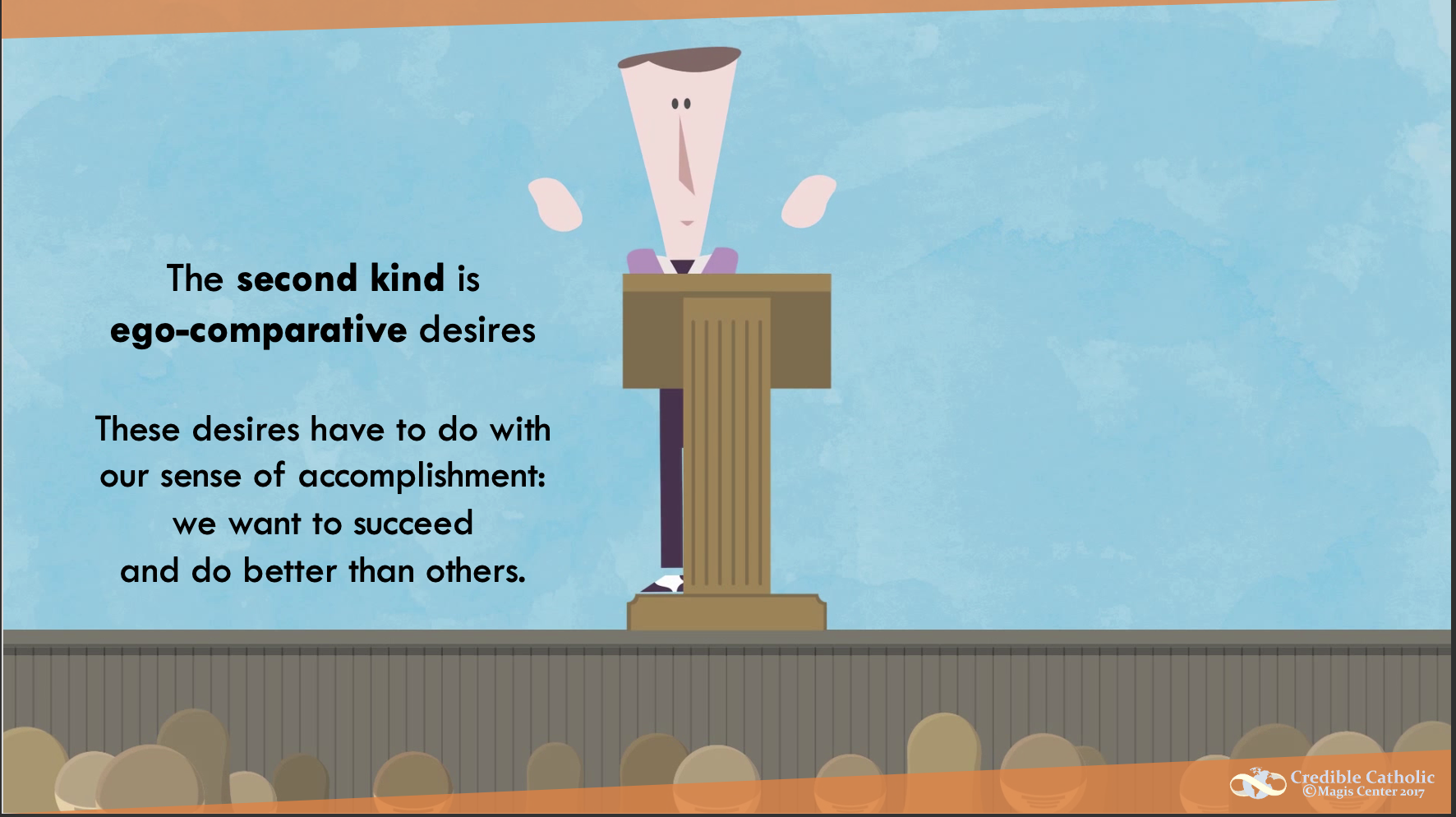 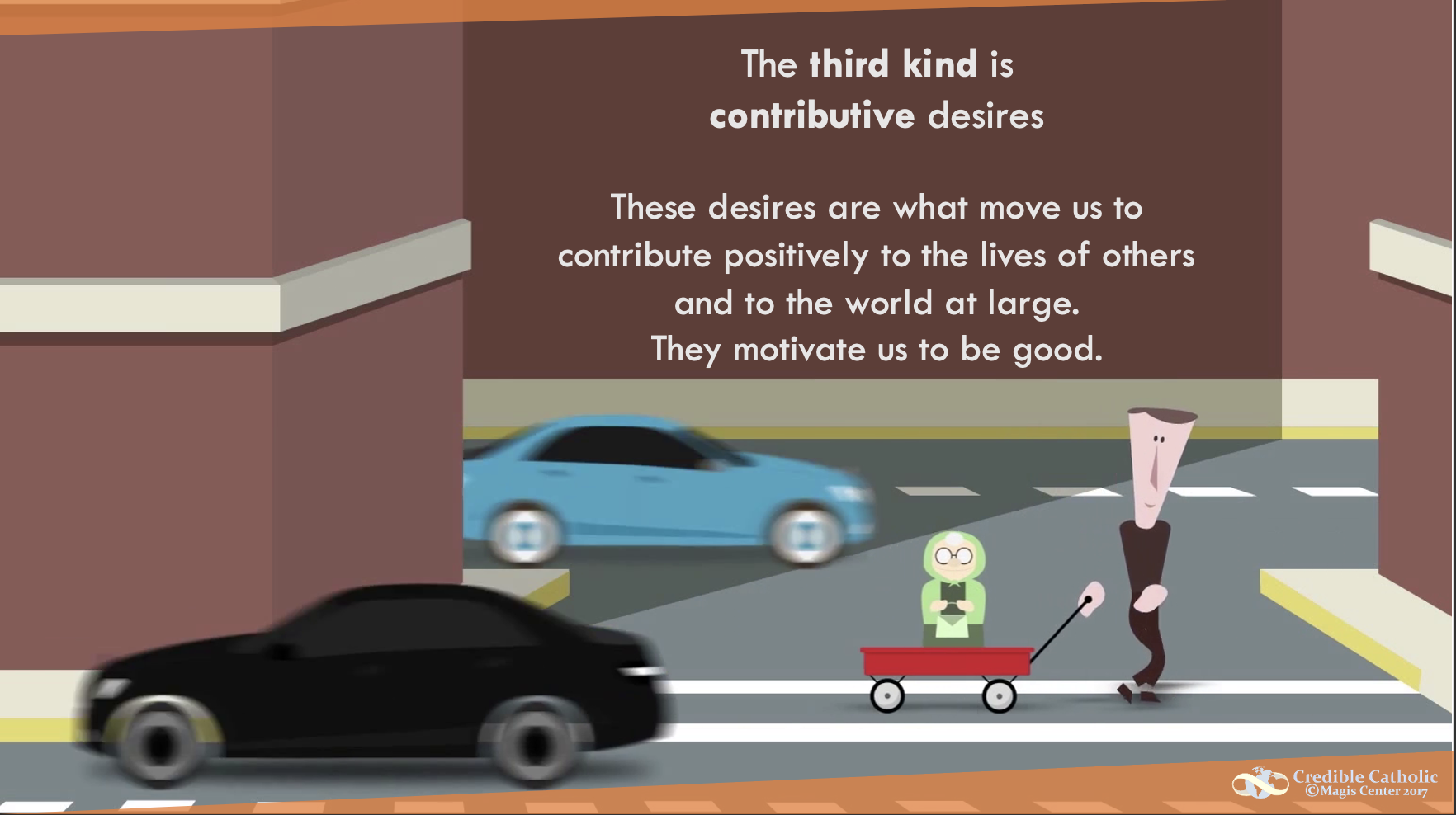 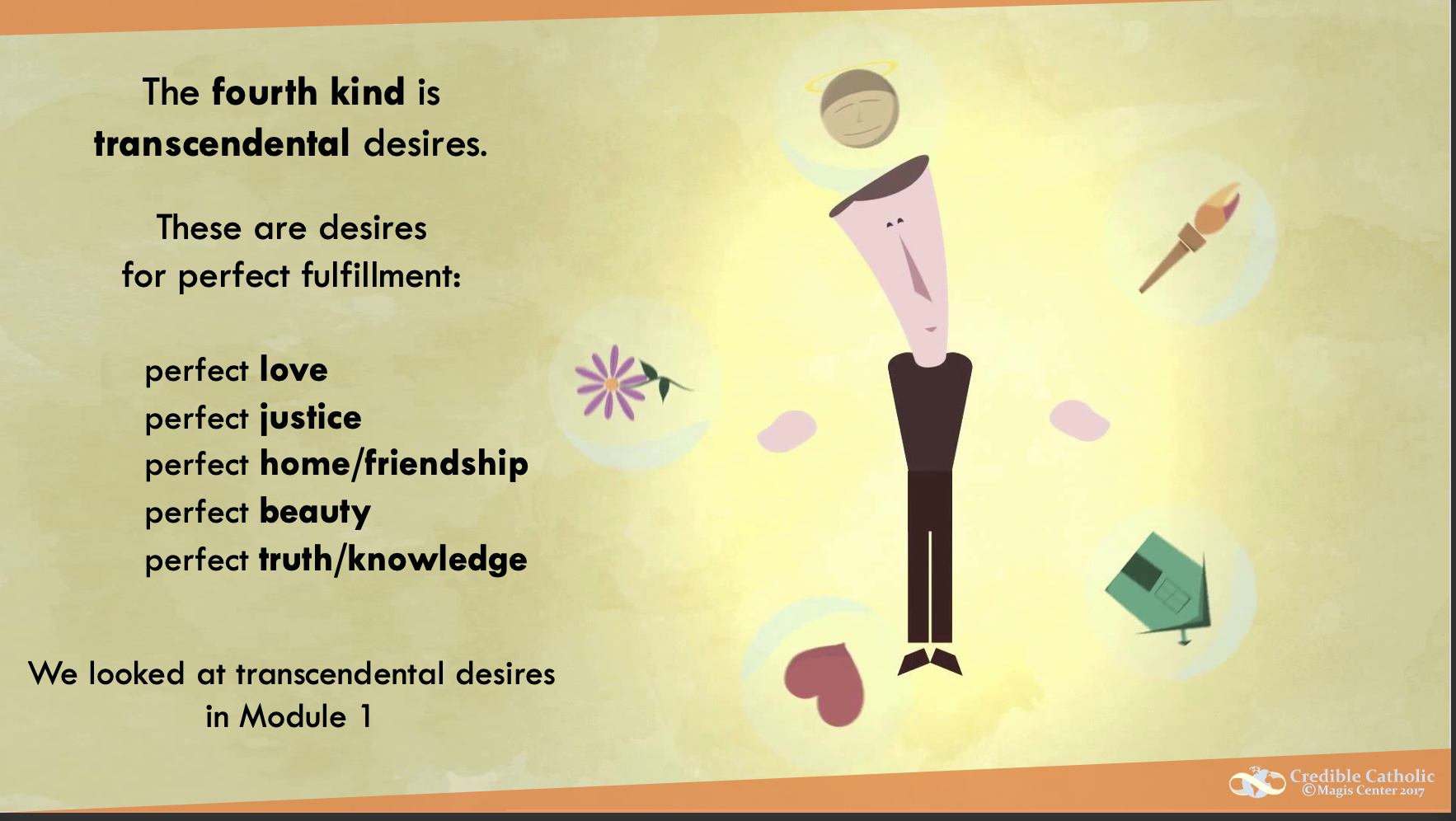 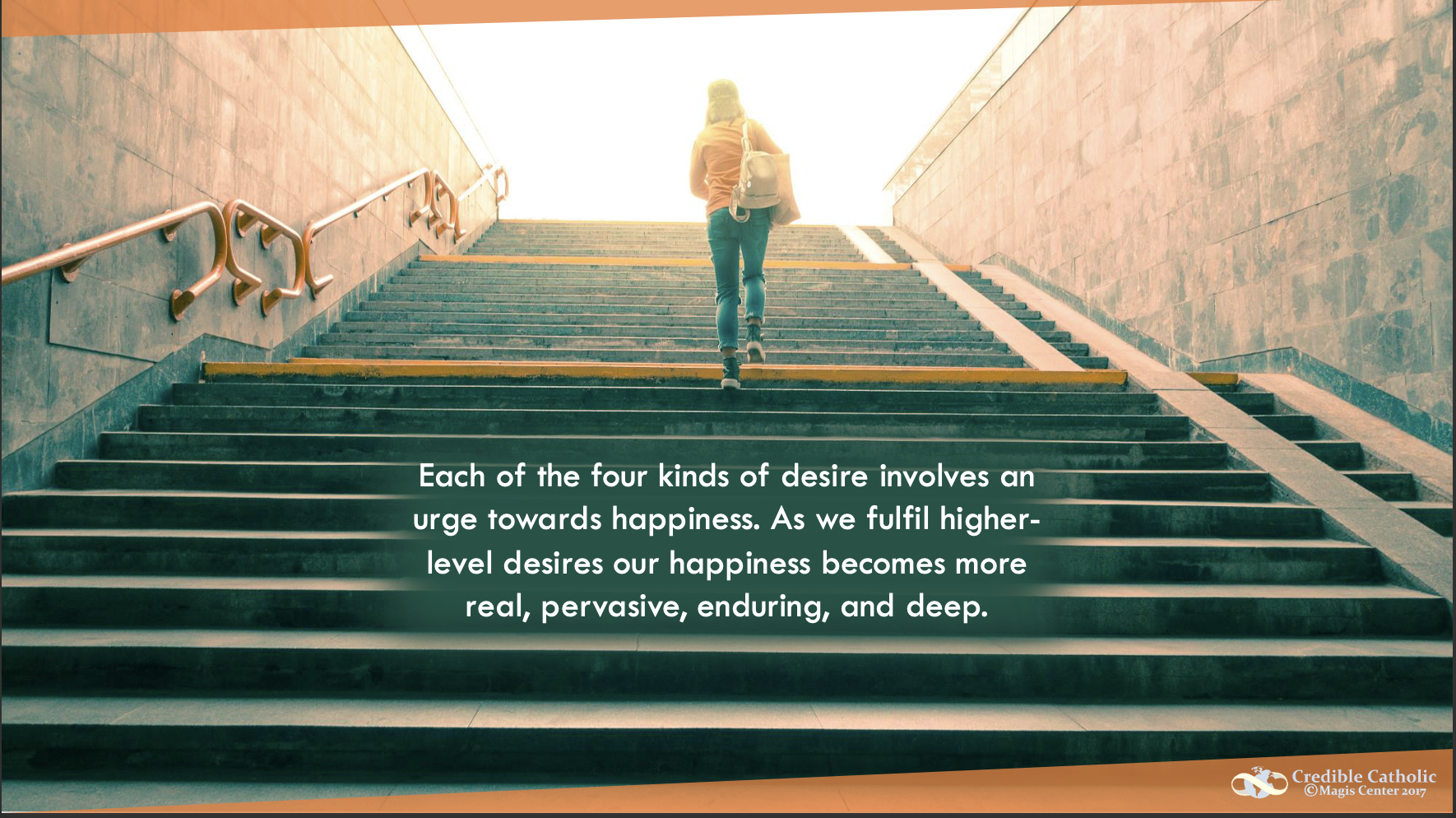 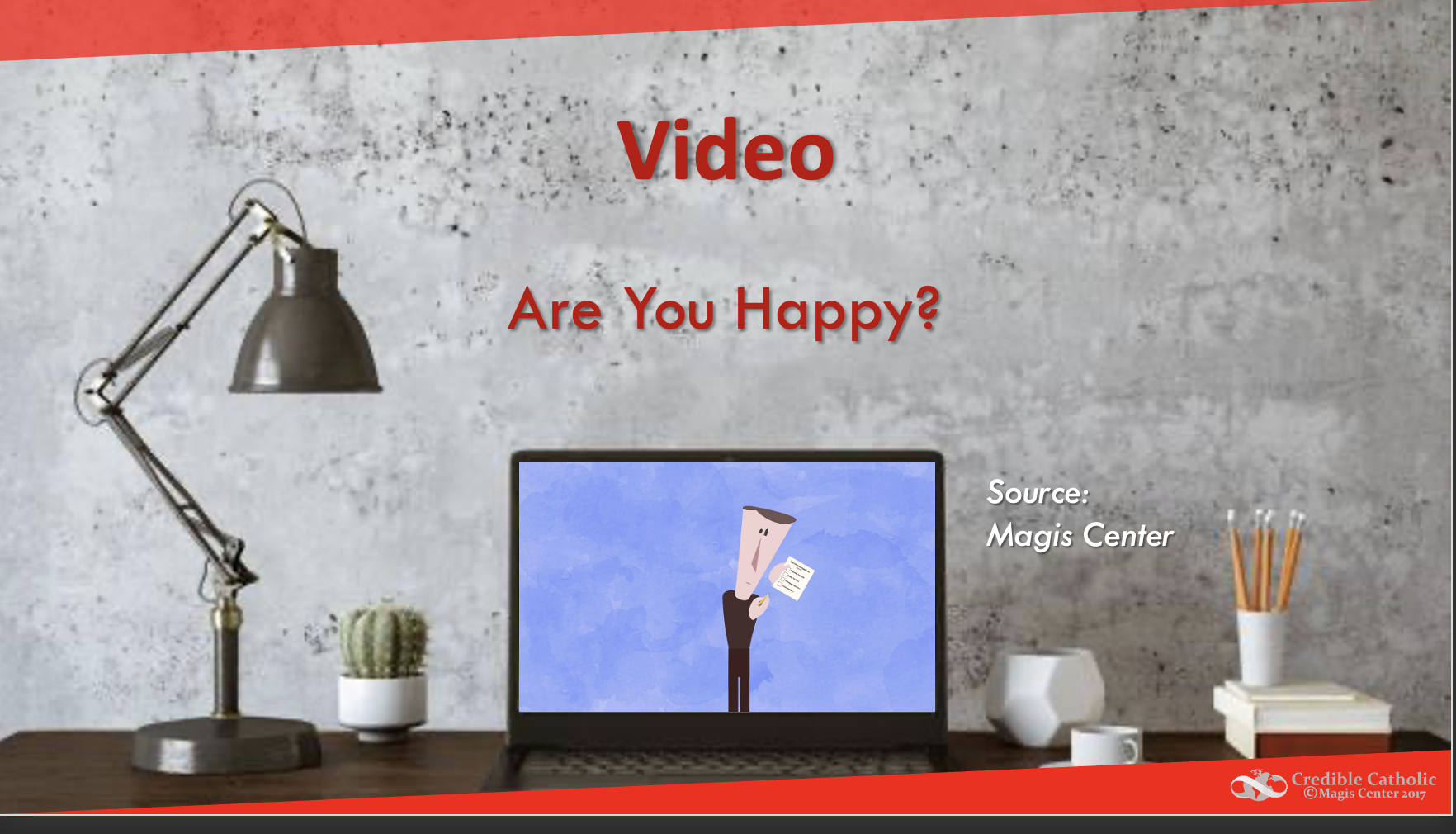 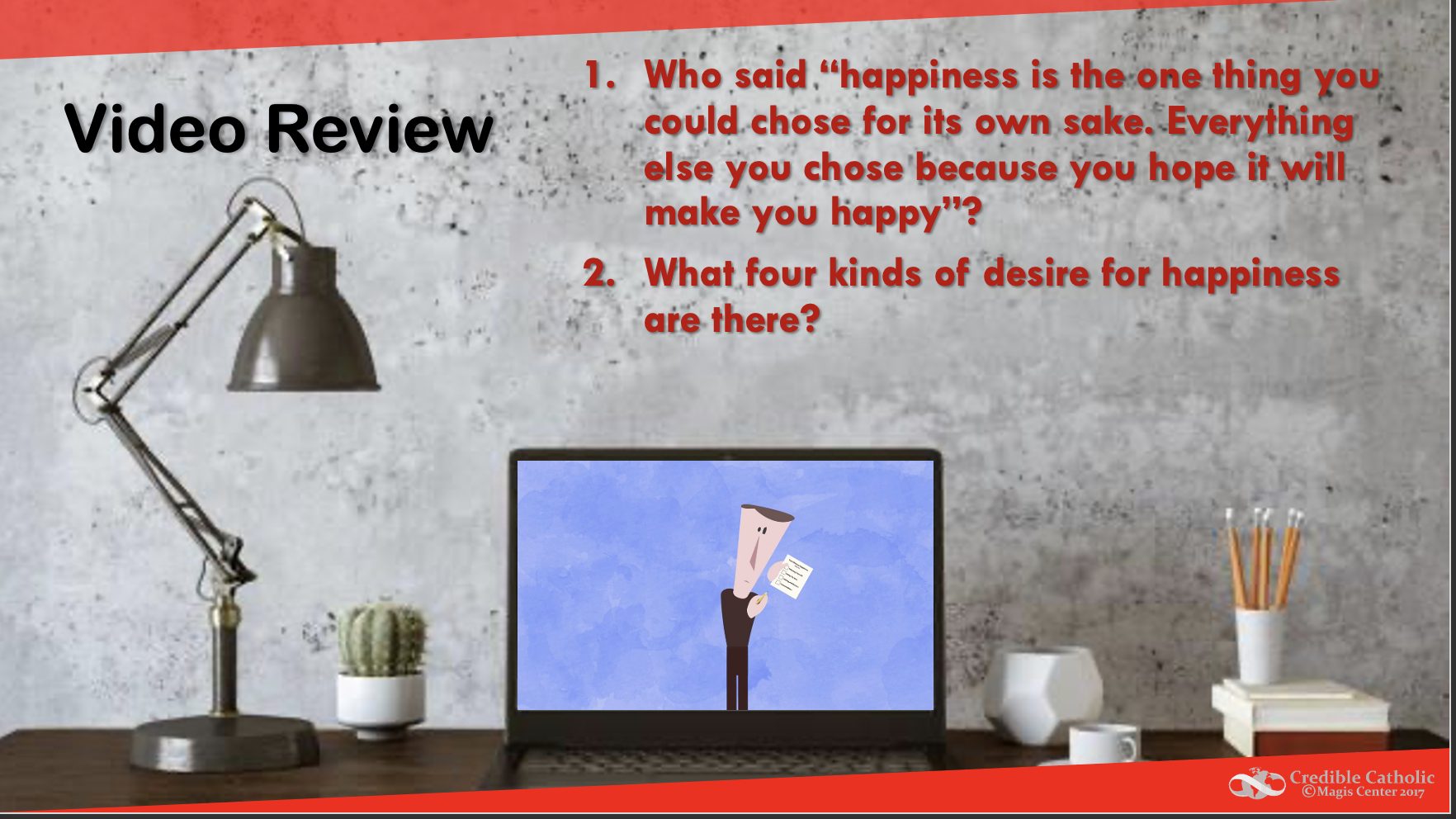 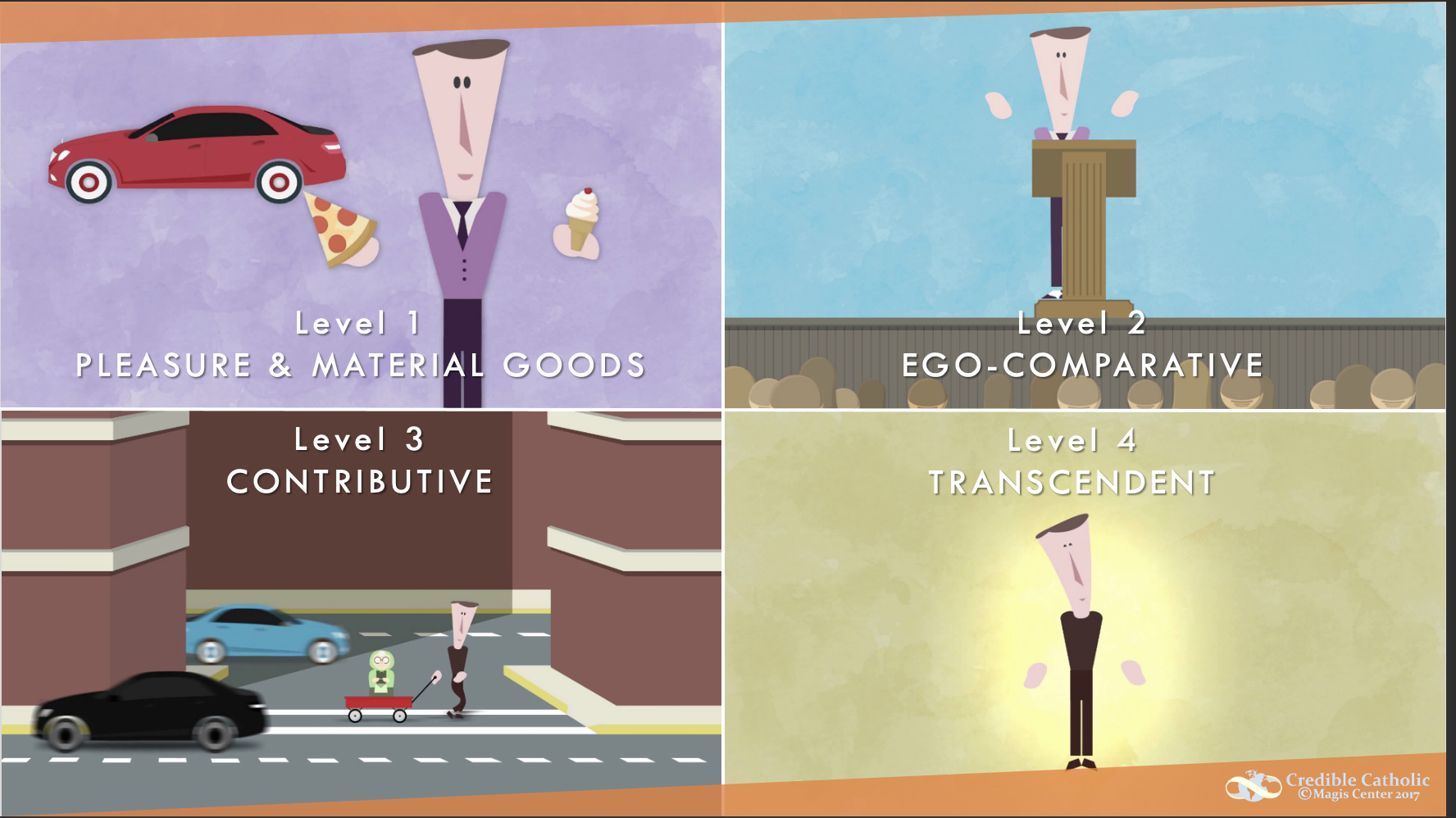 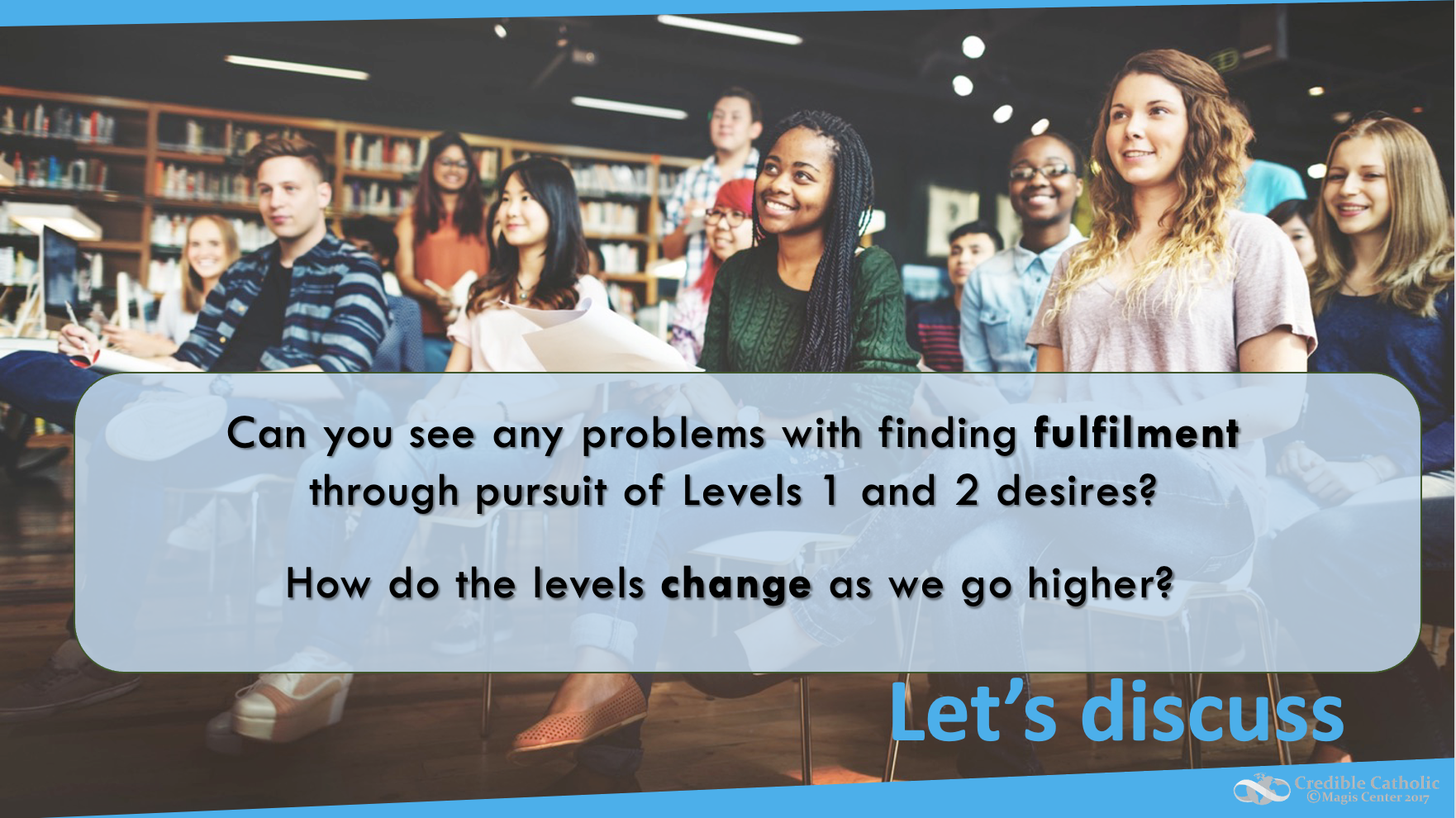 Walkthrough of Credible Catholic Resource (from 20 minutes in)
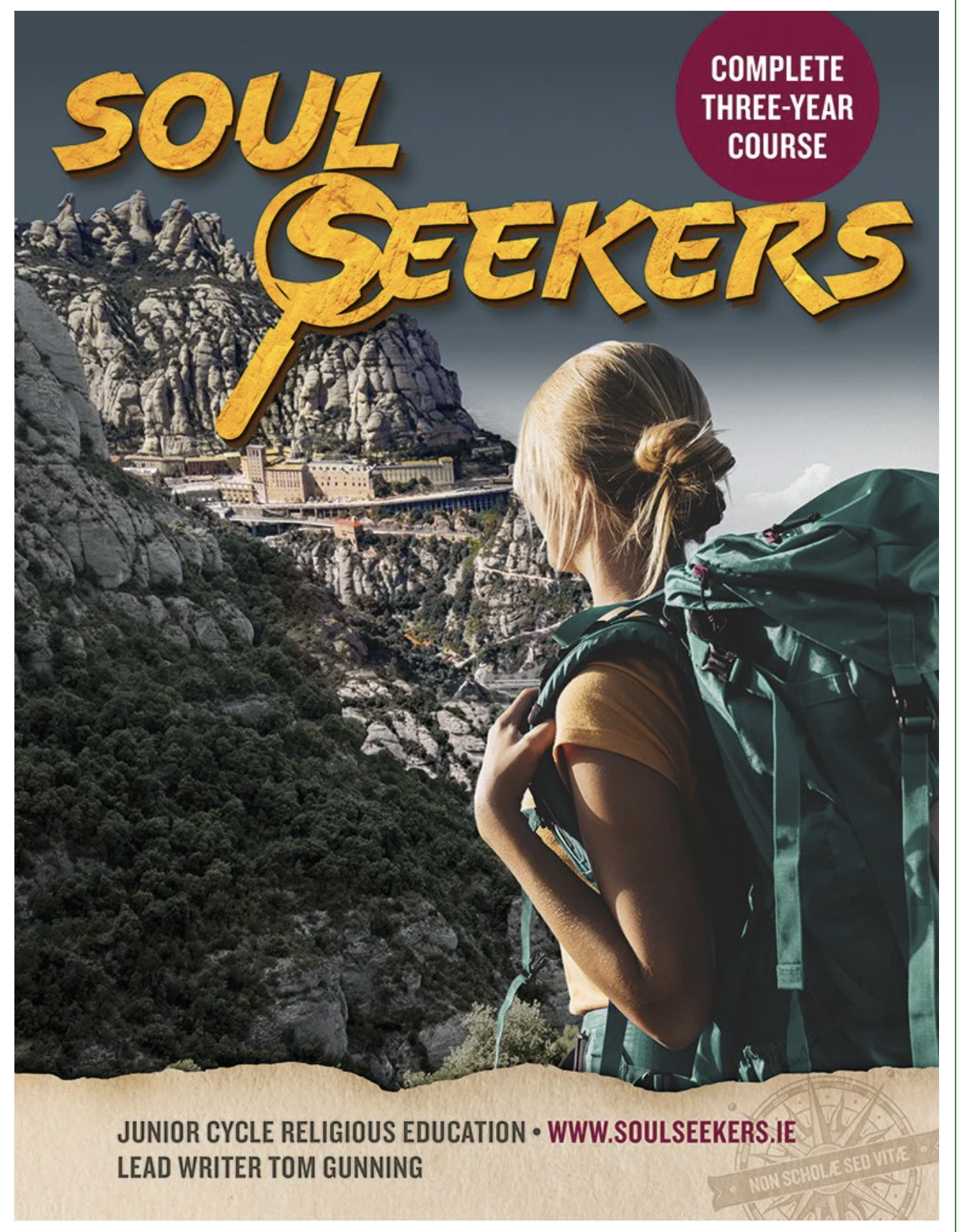 The Only Approved Textbook for Junior Cycle RE:https://www.veritasbooksonline.com/soul-seekers-complete-3-year-course-student-pack-10001422-46333/
TY Resource:https://www.veritasbooksonline.com/school-look-up-744/
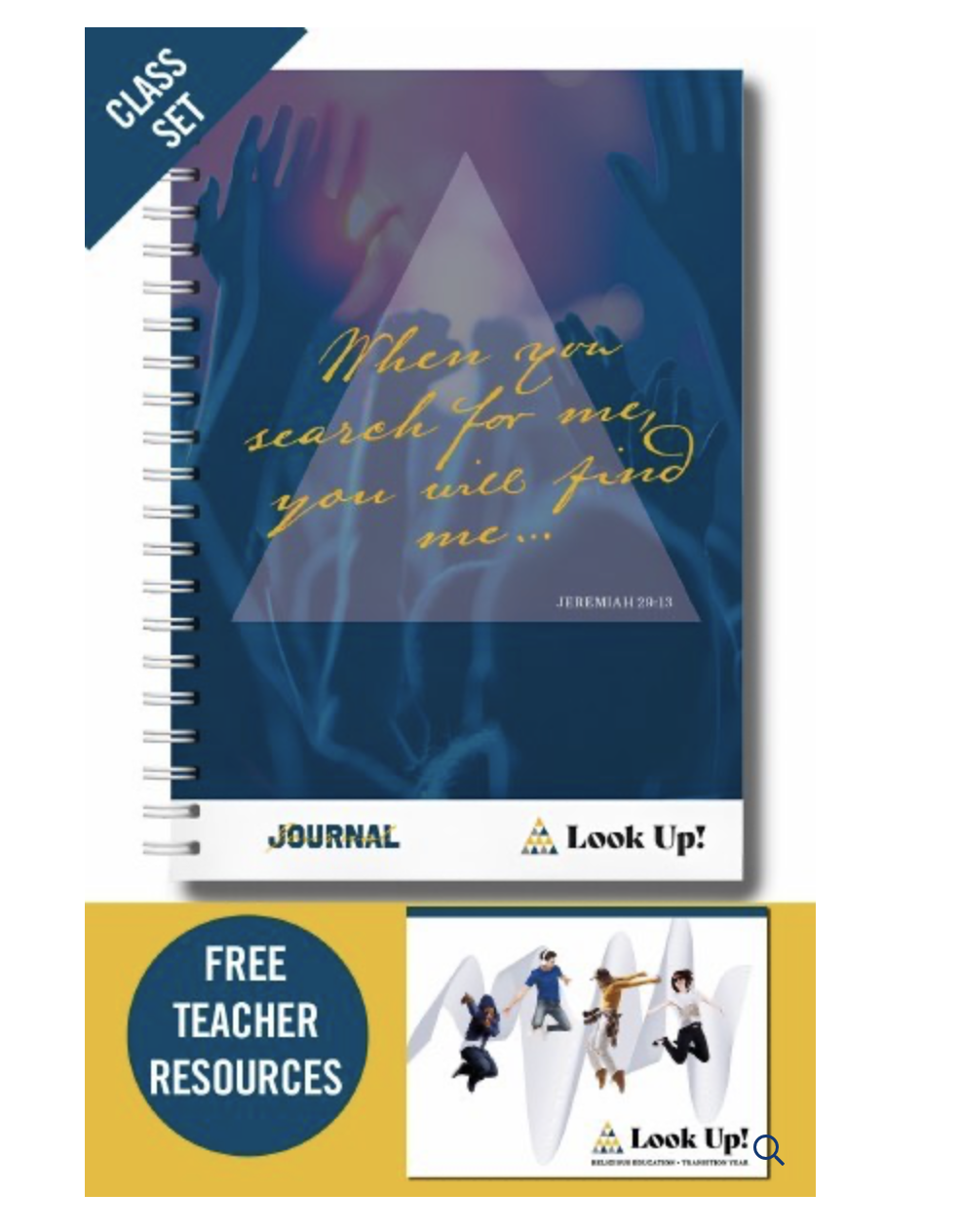 Look Up! is a new digital programme for Transition Year Religious Education. Student content is presented on slides, shown from teacher’s whiteboard or screen. Links to videos, music and other resources are embedded on the slides. Detailed teacher notes and instructions, along with discussion questions and classroom activities, are visible only from teacher’s device. Content covered is inclusive of all the major world religions
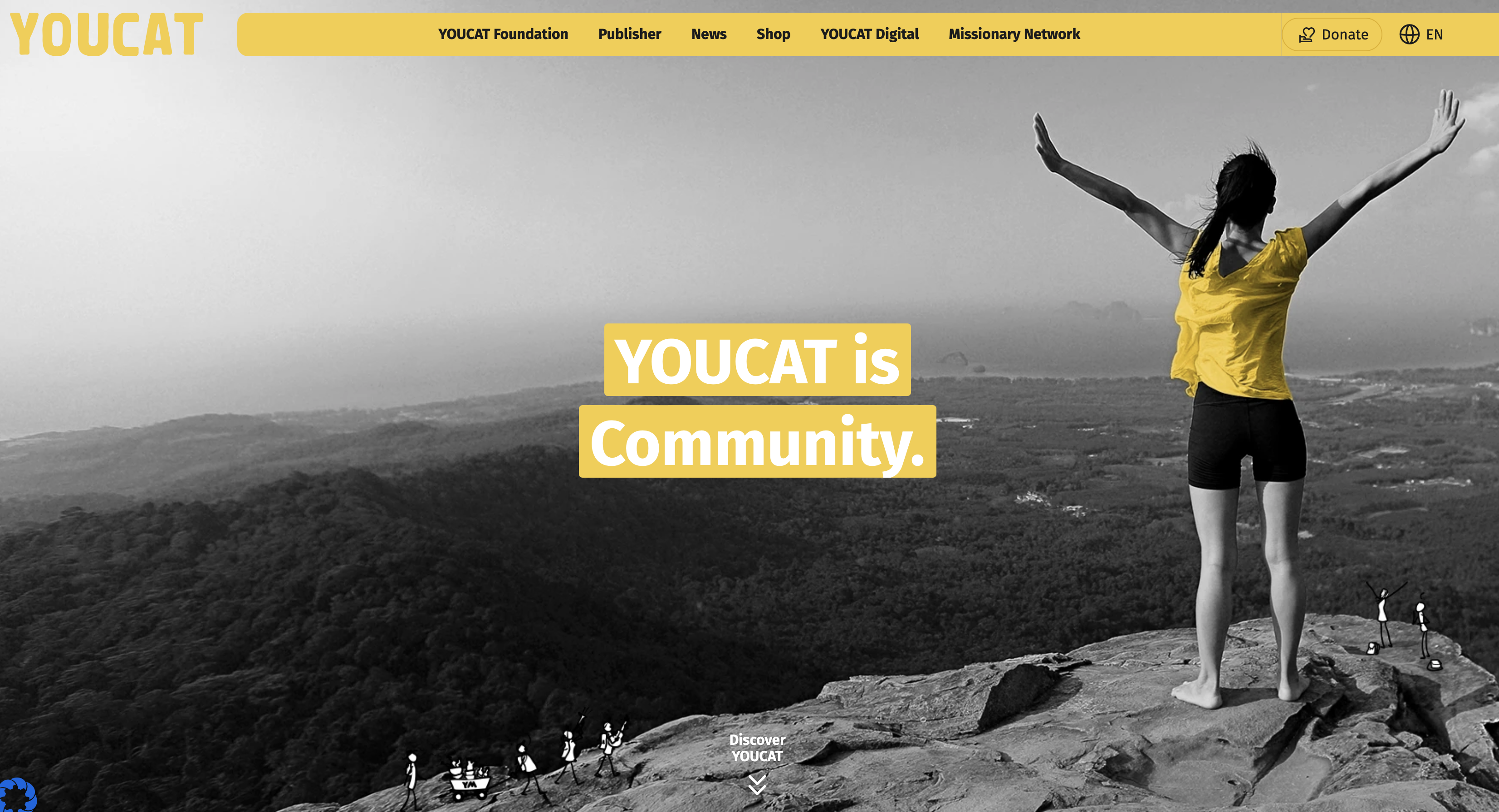 https://youcat.org
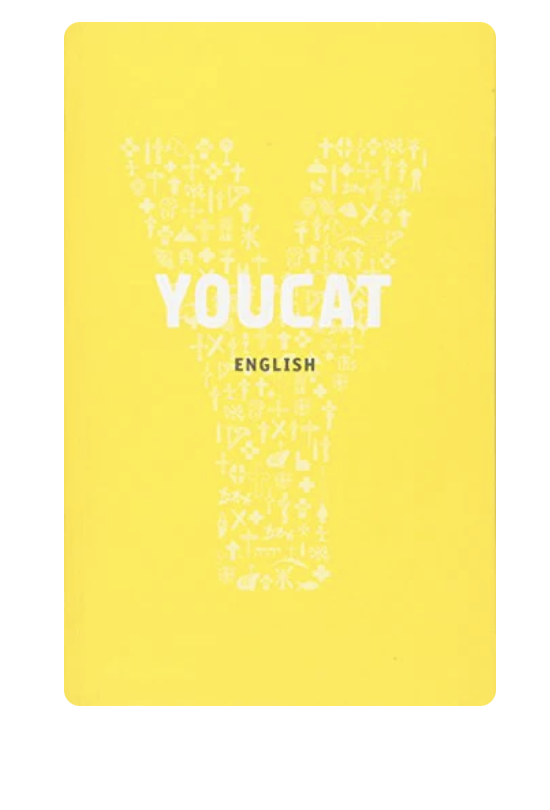 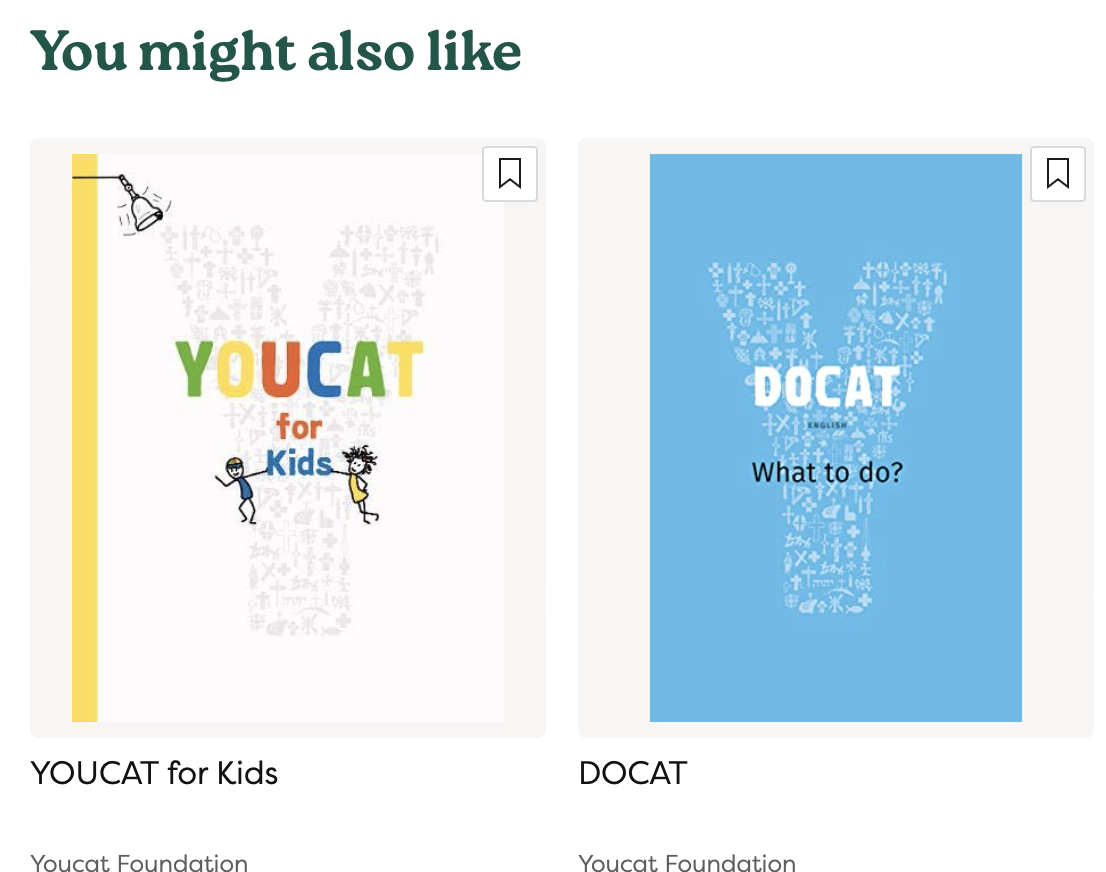 The Way of St James (Jesus Film) on YouTube
https://nuafilms.com/all-series
Another resource for Senior Cycle Non-Exam RE:https://www.veritasbooksonline.com/new-horizons-10002543-50494/
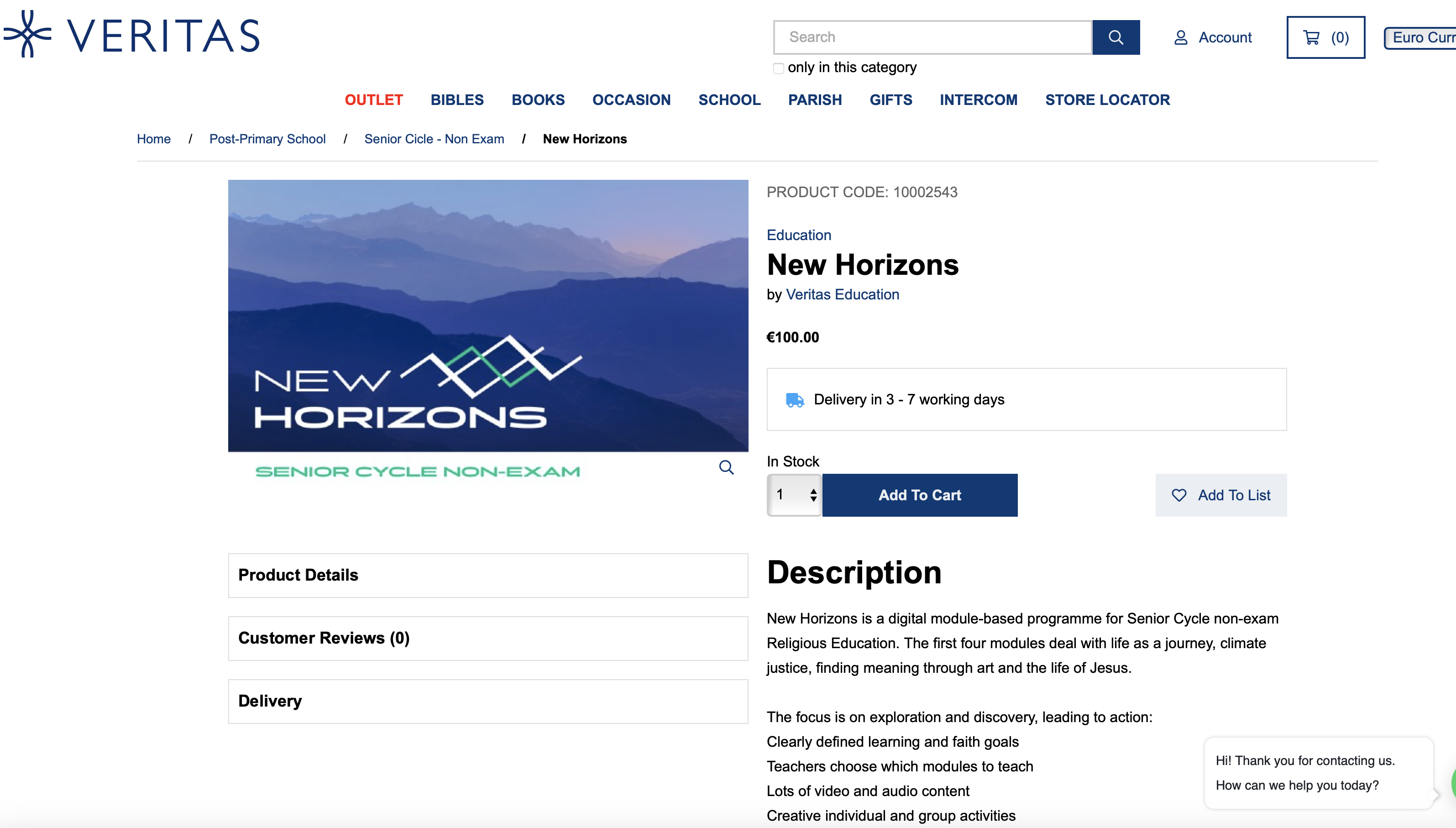 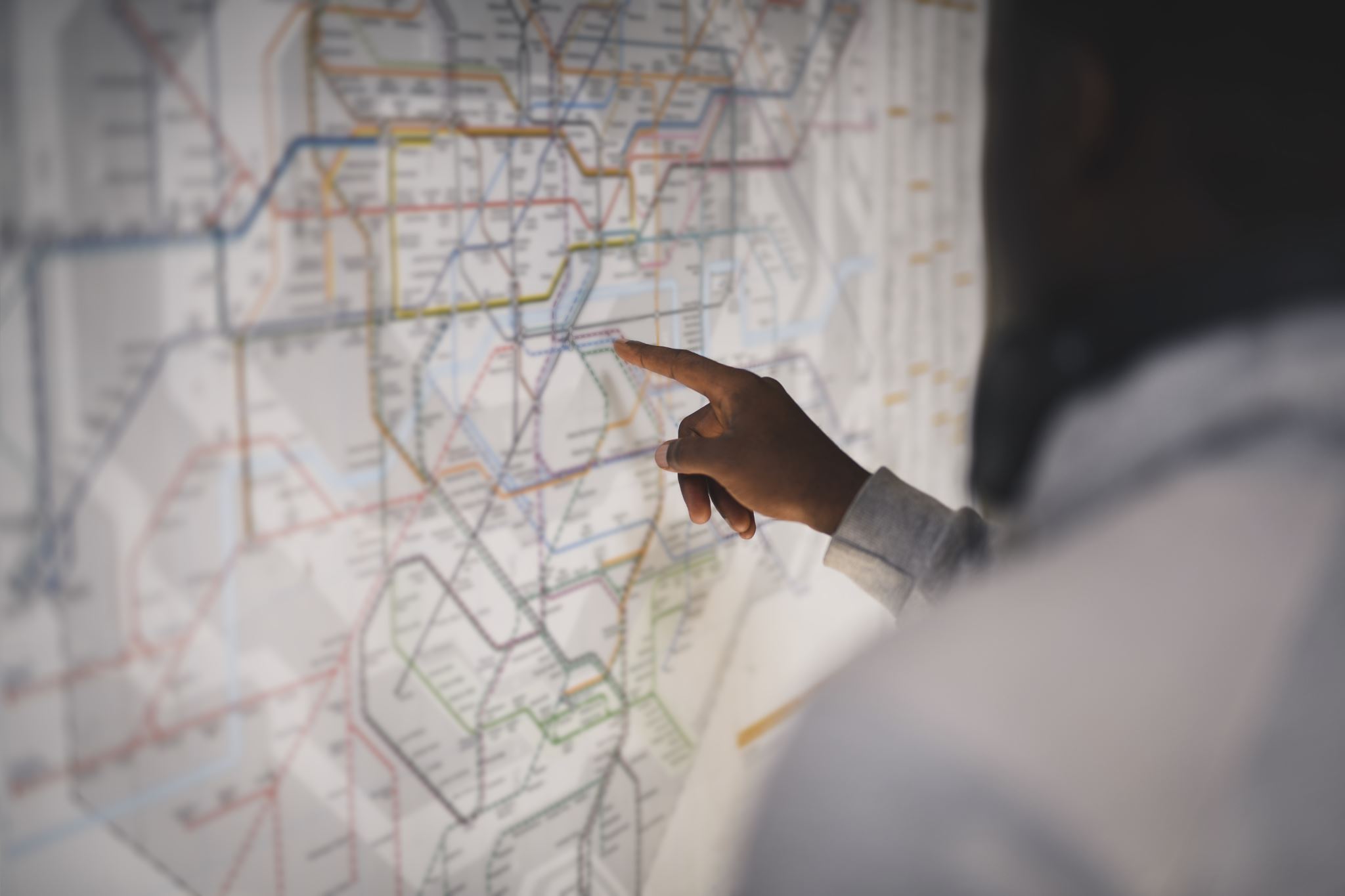 Sample lesson from New Horizons
https://rise.articulate.com/share/gTIZXRTFDQ0JyDNeJa4iXm6n3IDZPGja#/
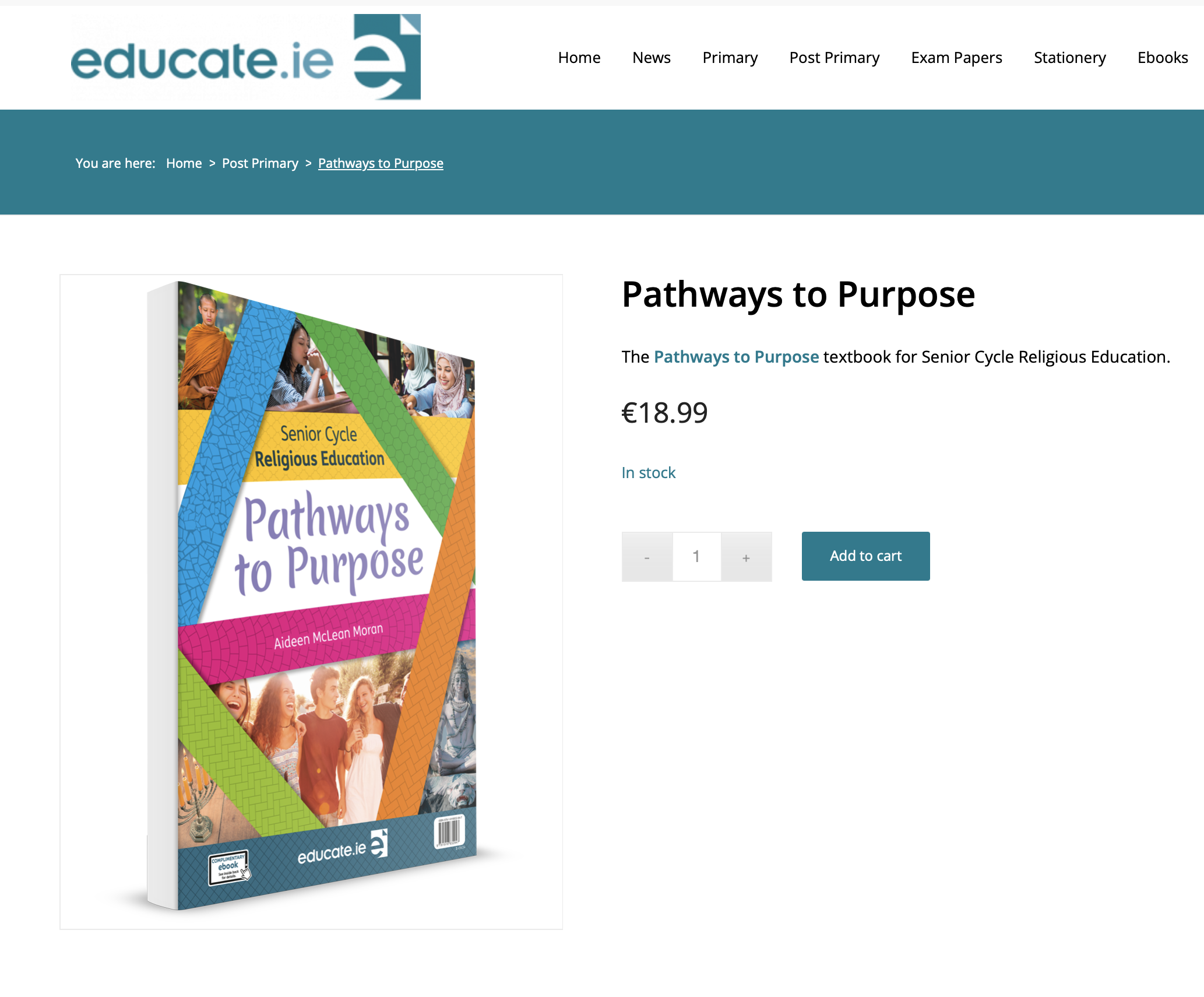 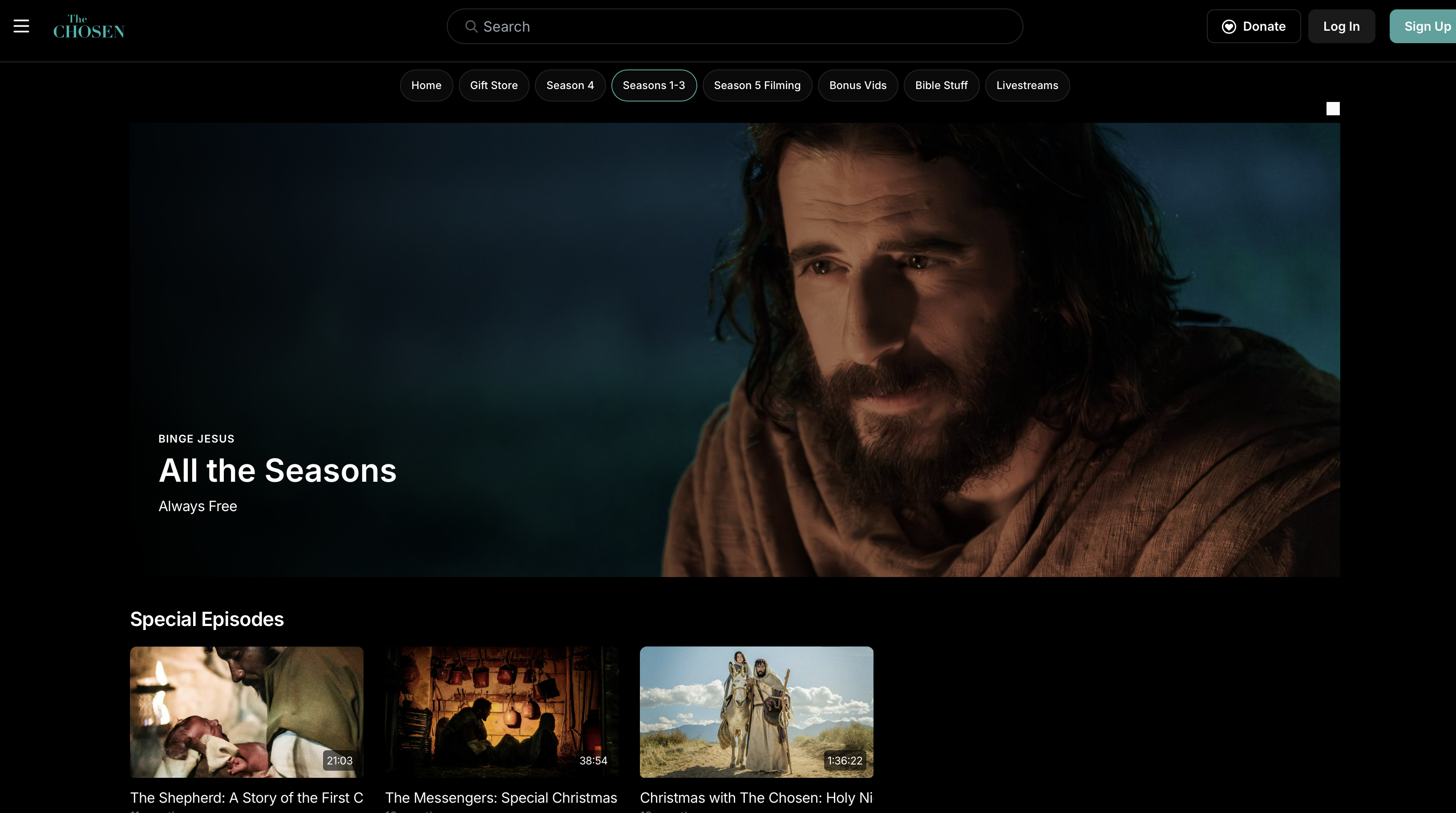 https://catholiceducation.ie/living-love-rse-resources/
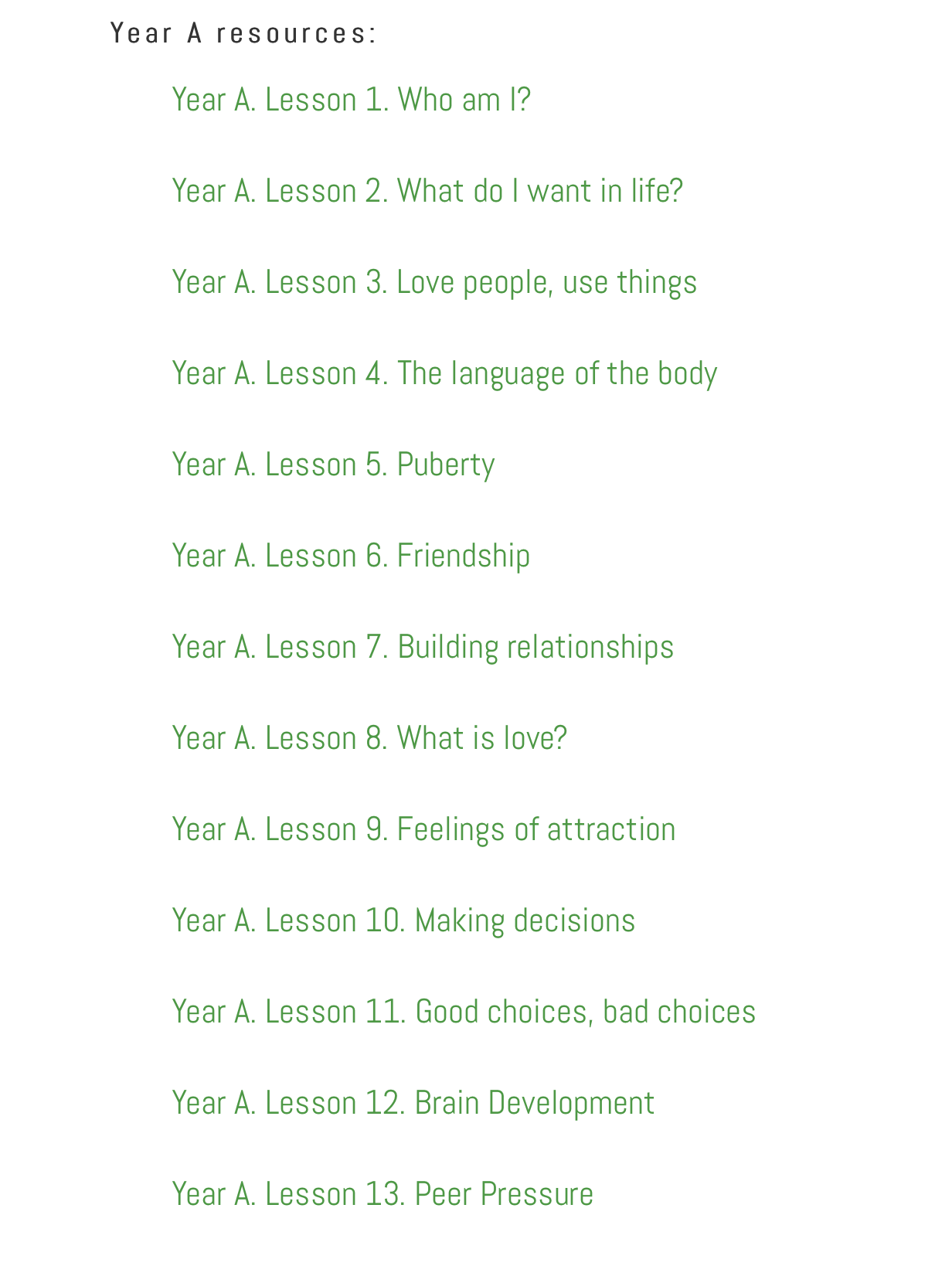 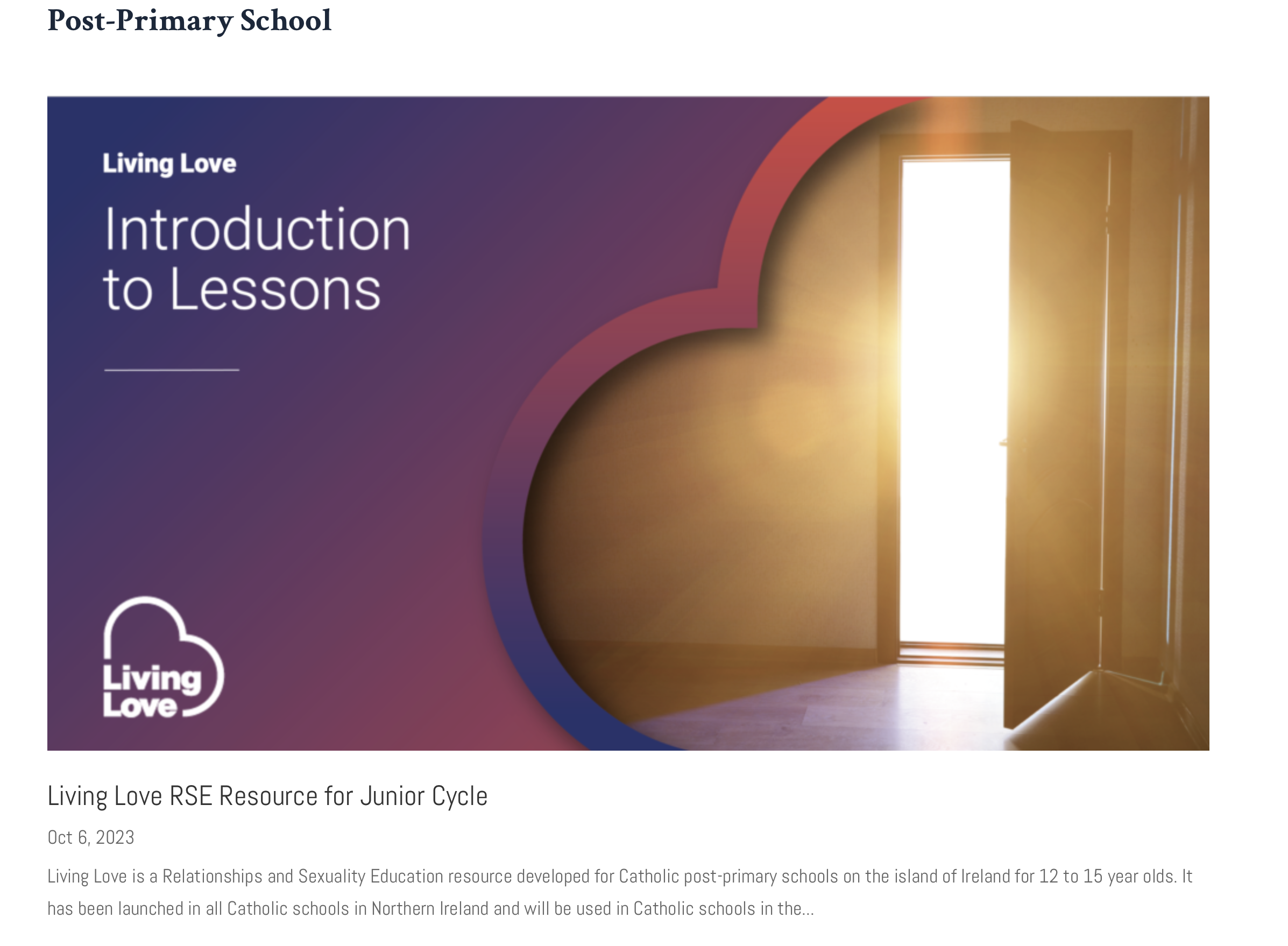 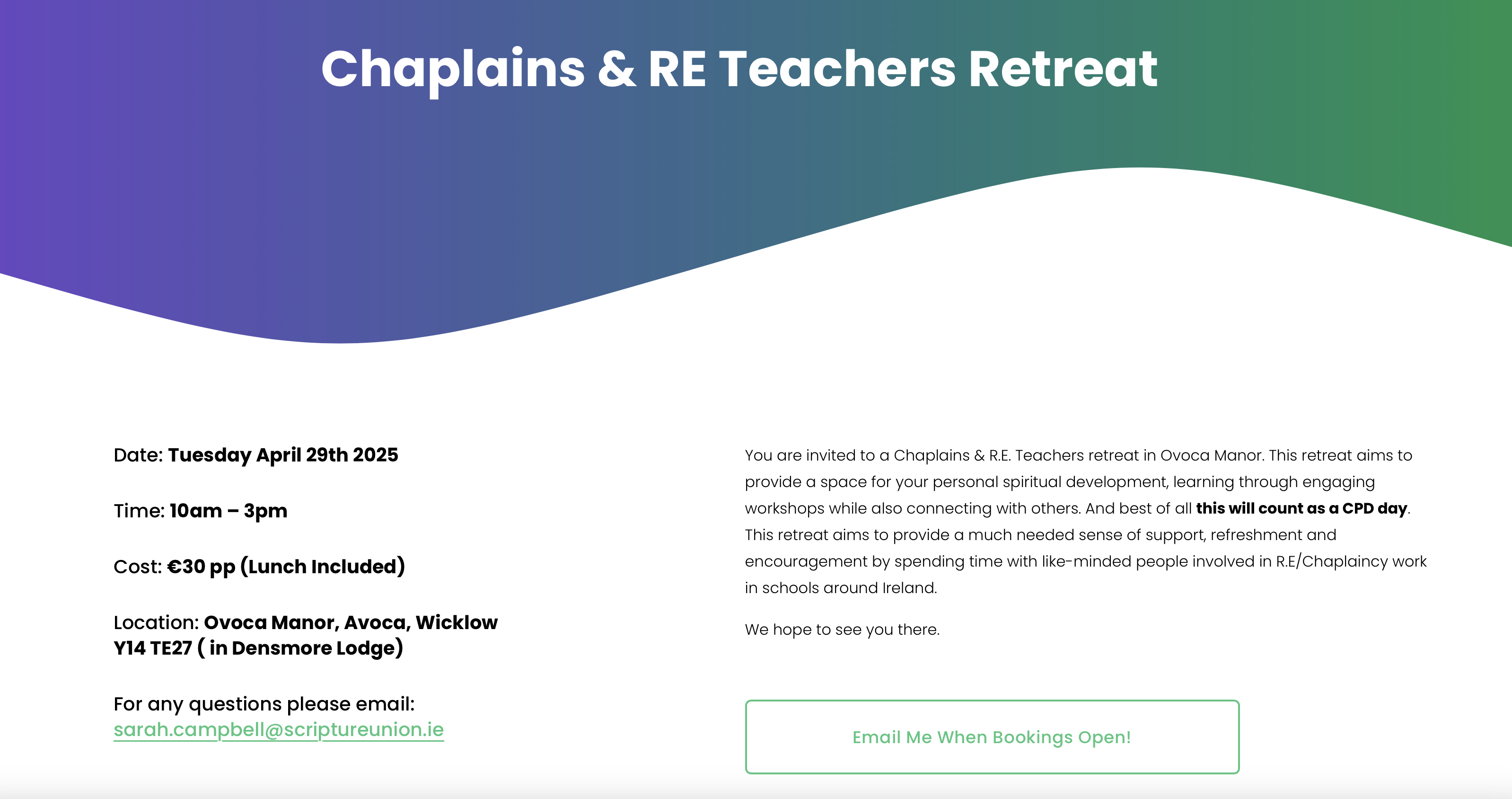